SRI Services & Partners AnnualGood Money Week Event
Event partners:
The Sustainable Investment event for financial advisers, planners and wealth managers
Keynotes:
Part of:
Organising partner:
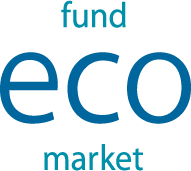 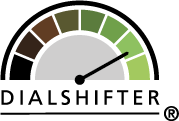 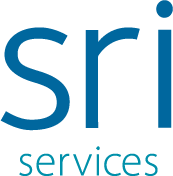 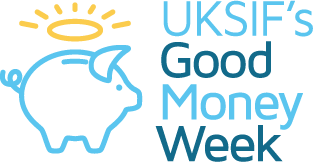 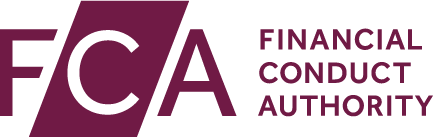 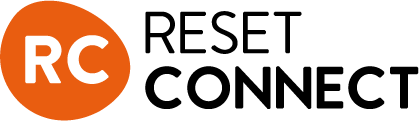 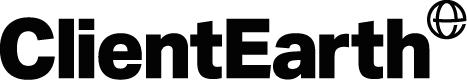 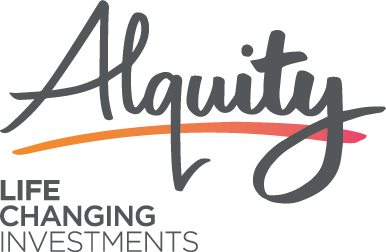 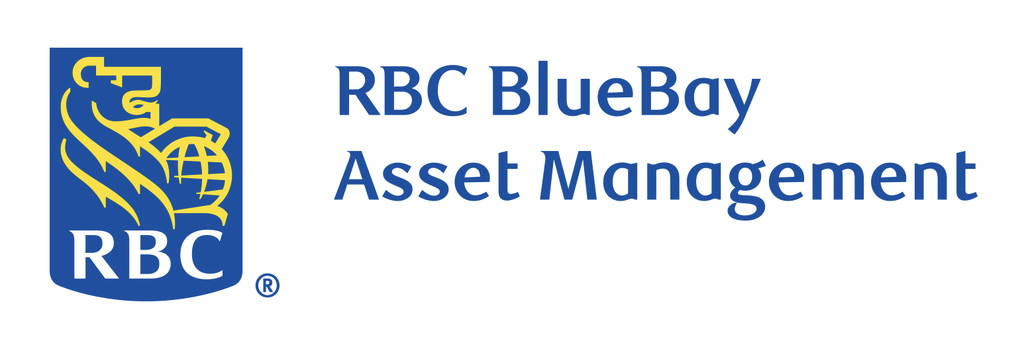 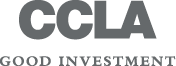 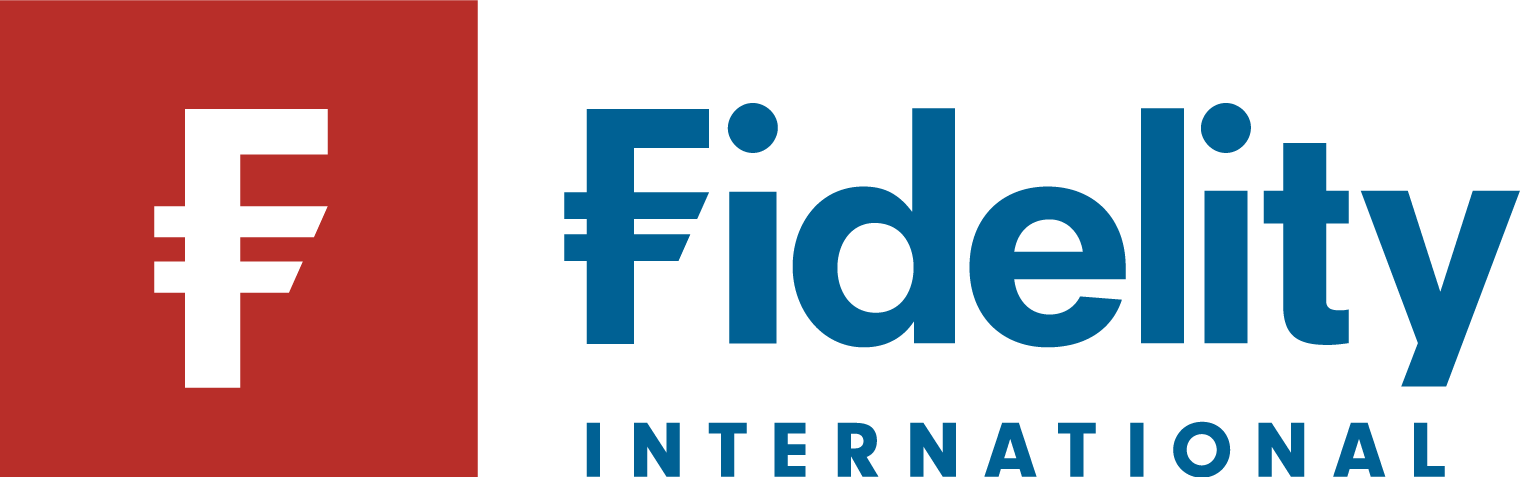 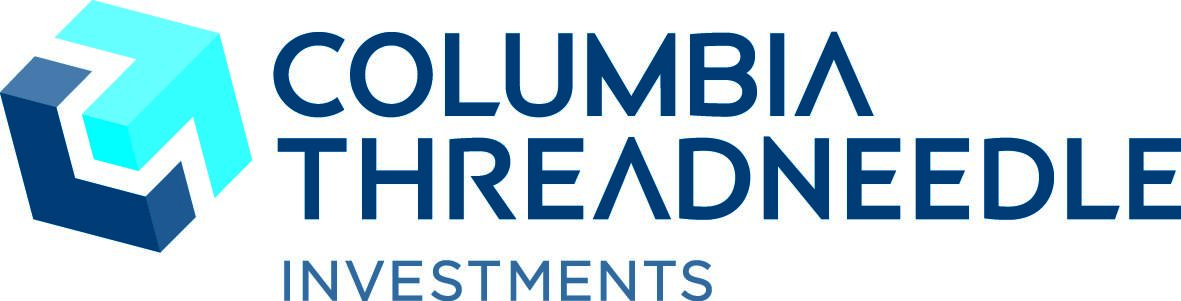 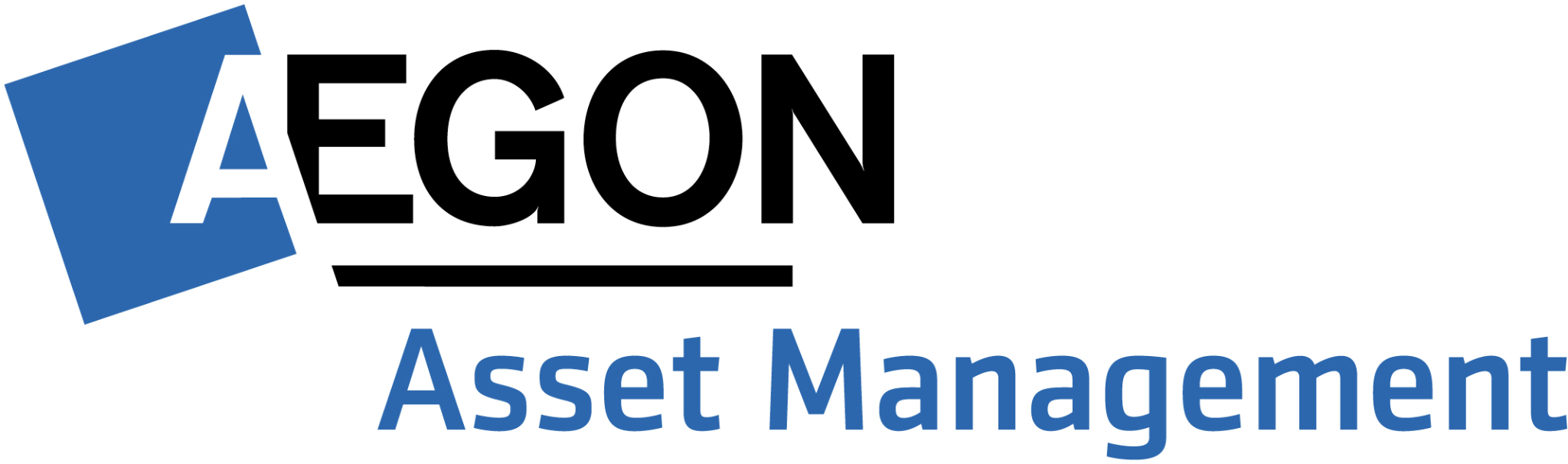 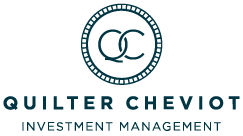 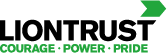 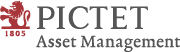 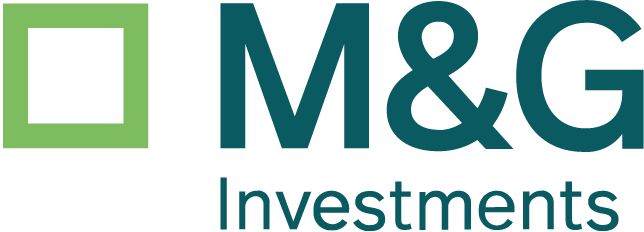 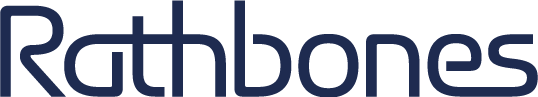 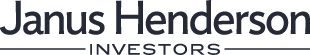 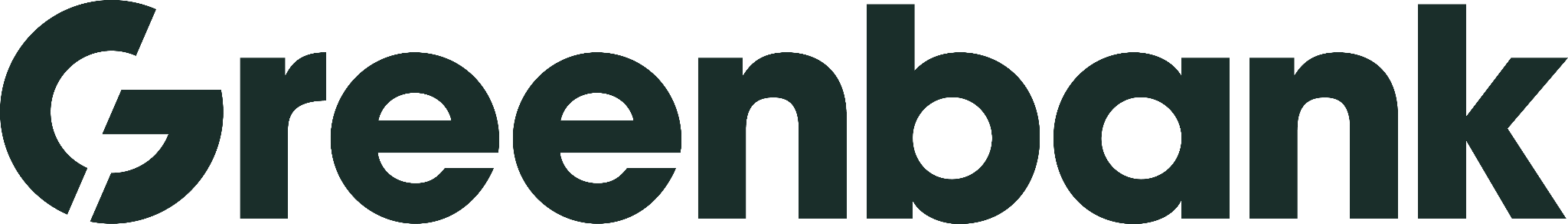 CPD accreditation:
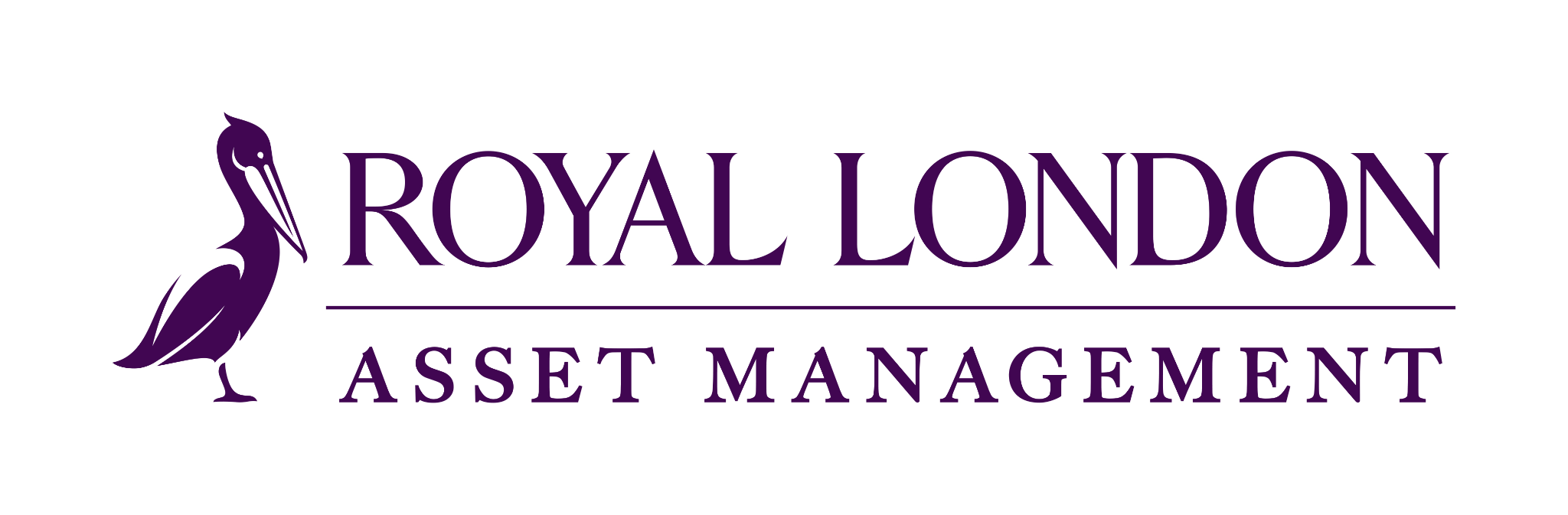 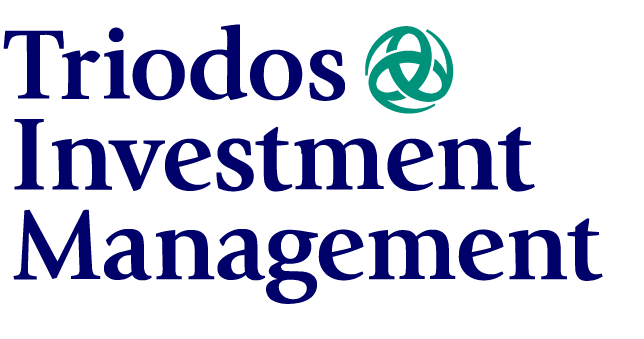 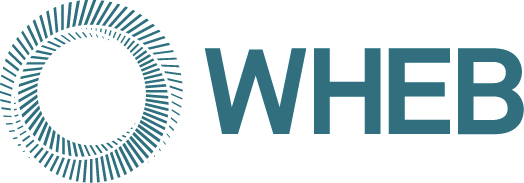 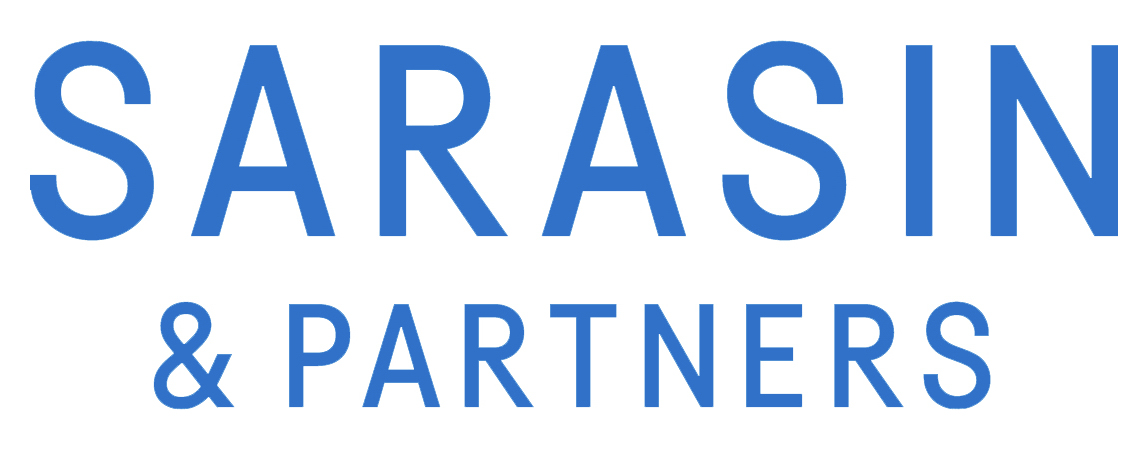 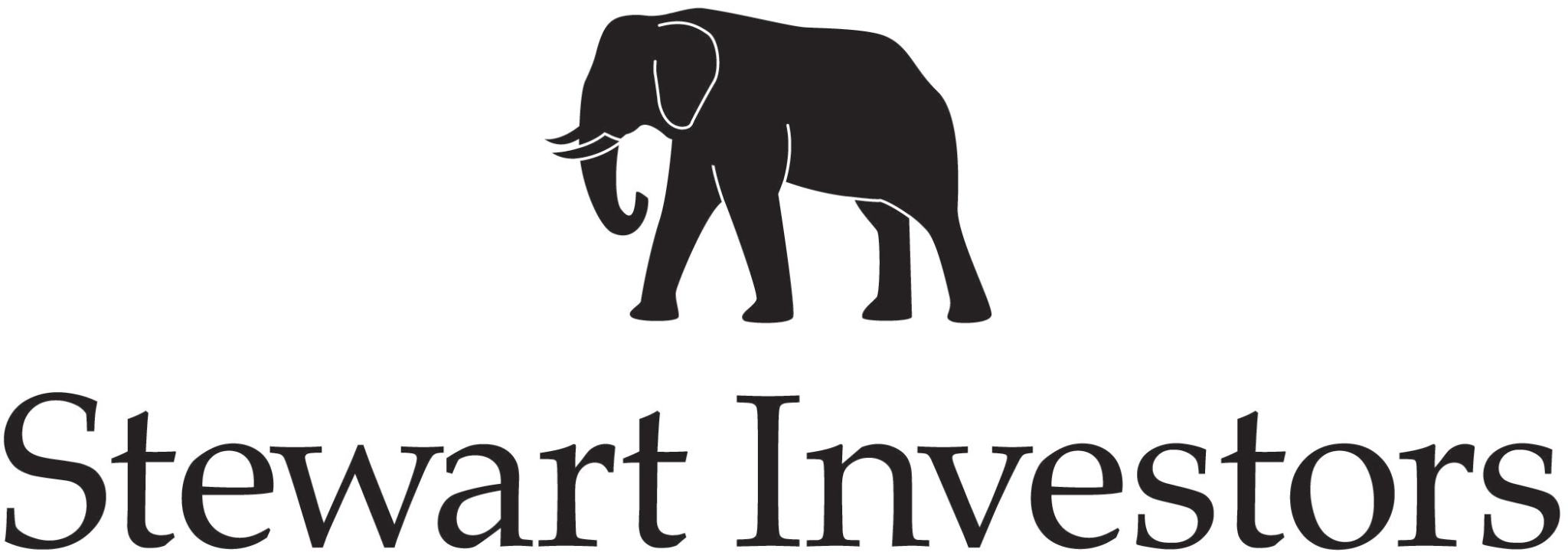 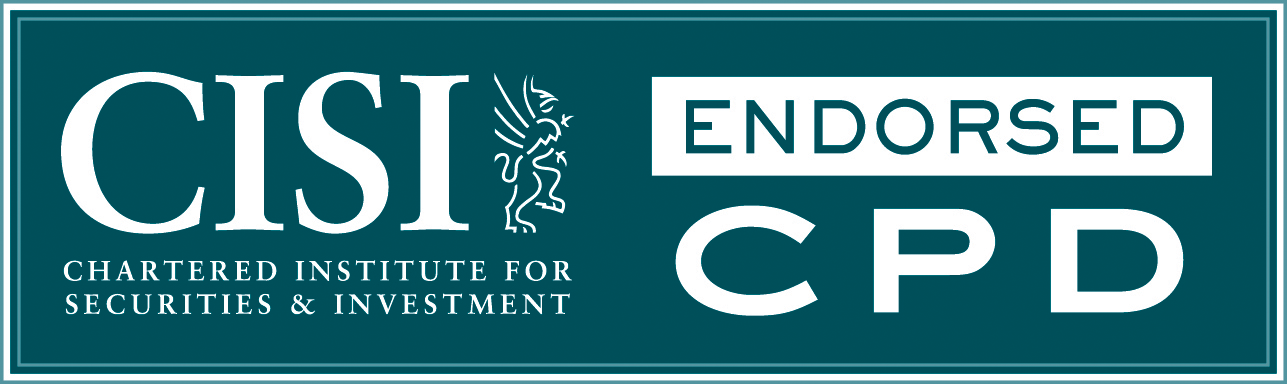 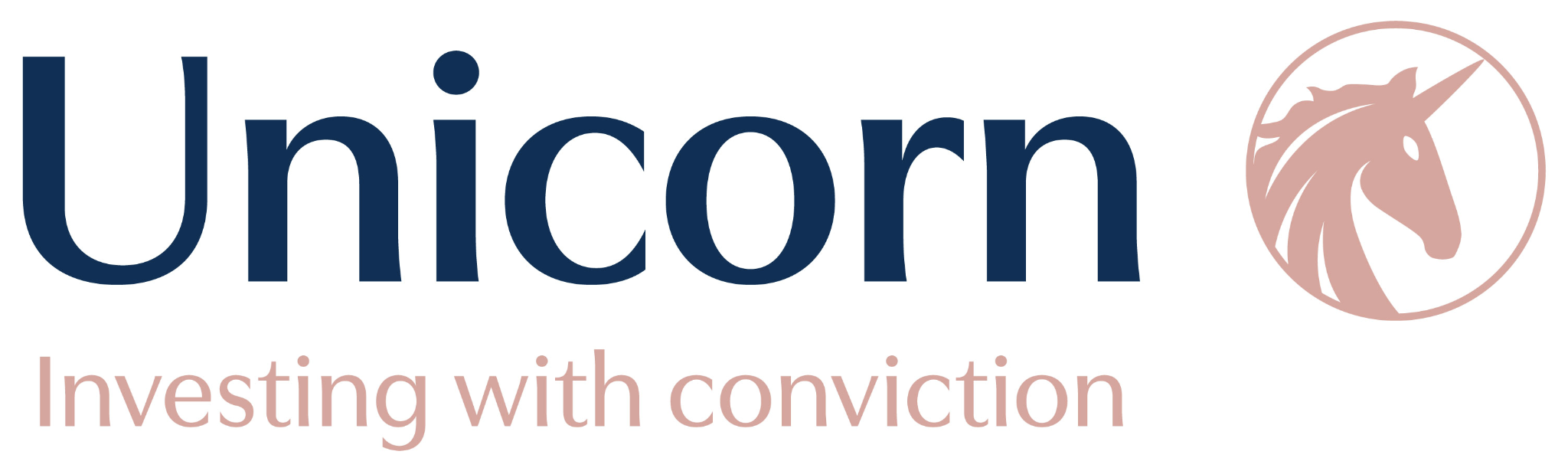 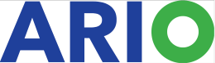 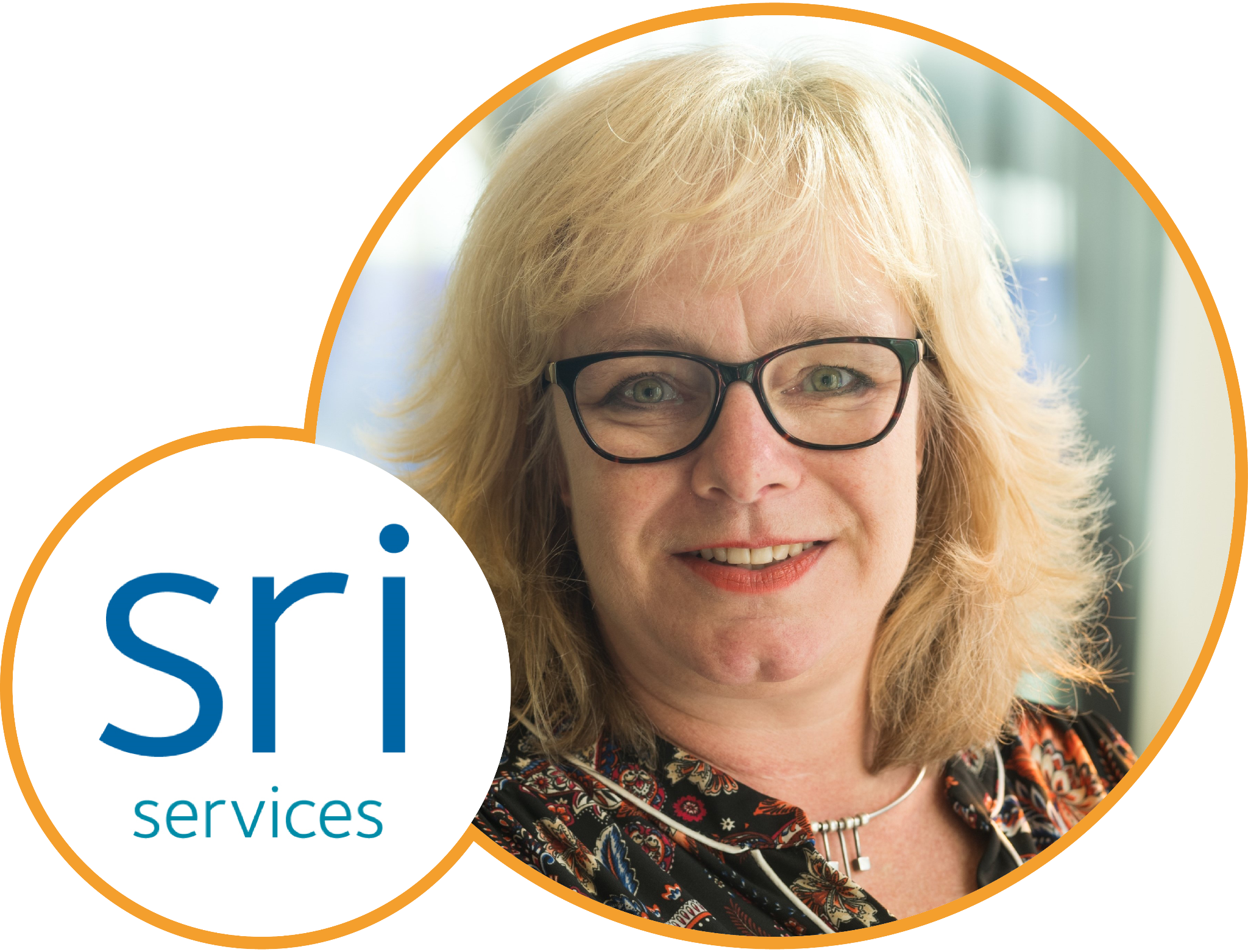 Welcome Address
Julia Dreblow
Founding Director, SRI Services
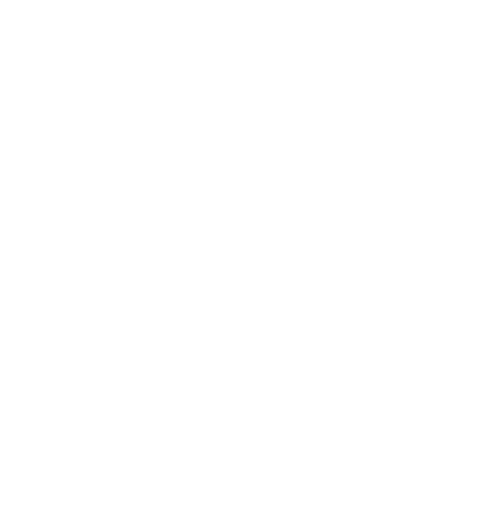 10.00 – 10.10: Welcome
Thank you for coming!
Why do we do this?
Logistics
Wifi, facilities, what’s where? 
Please ask questions – and use the red cards!
Food & drinks
Feedback forms  
CPD
Agenda
Morning Agenda
Afternoon Agenda
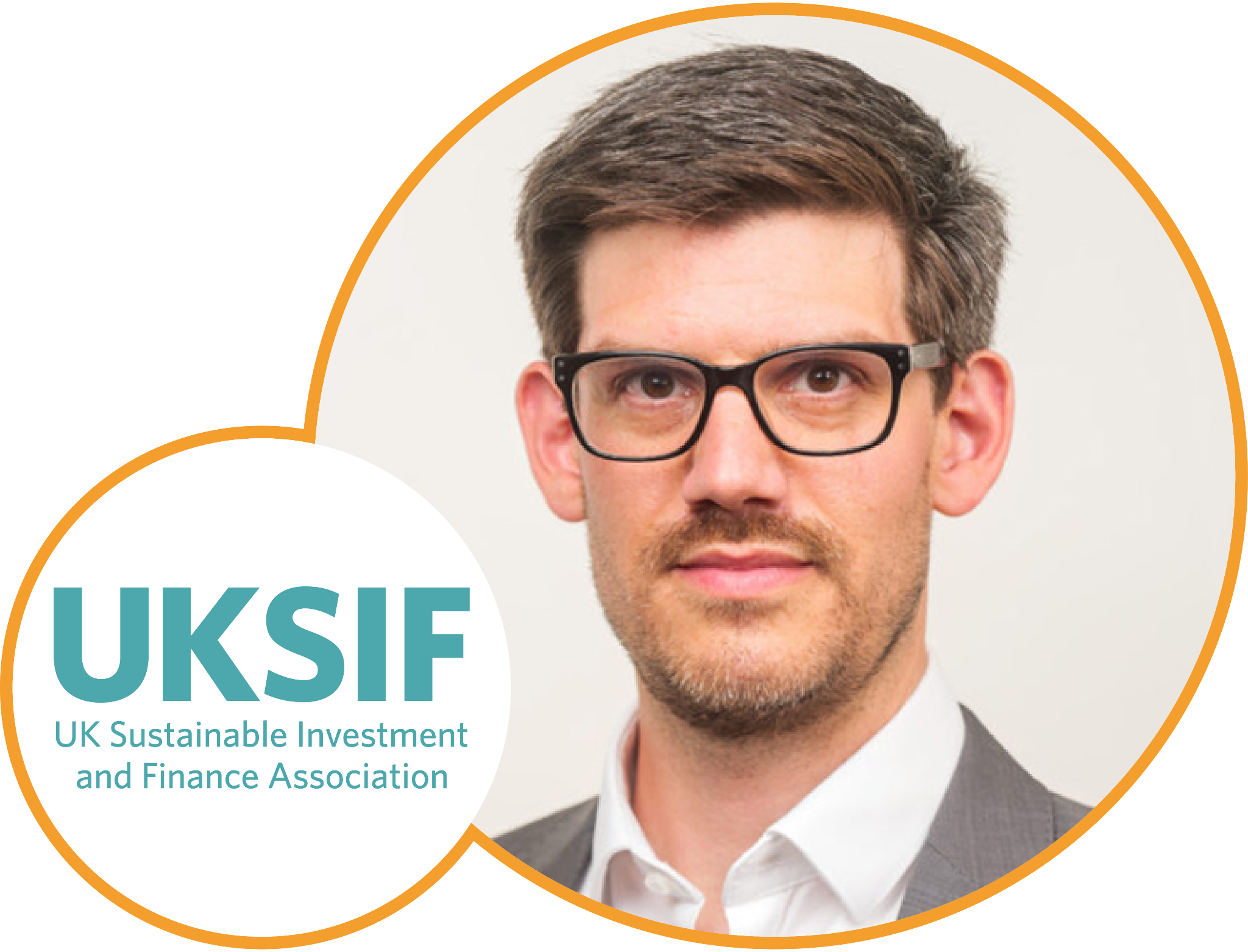 Good Money WeekUpdate
James Alexander
CEO, UKSIF
Fund EcoMarketImprovementsand beyond
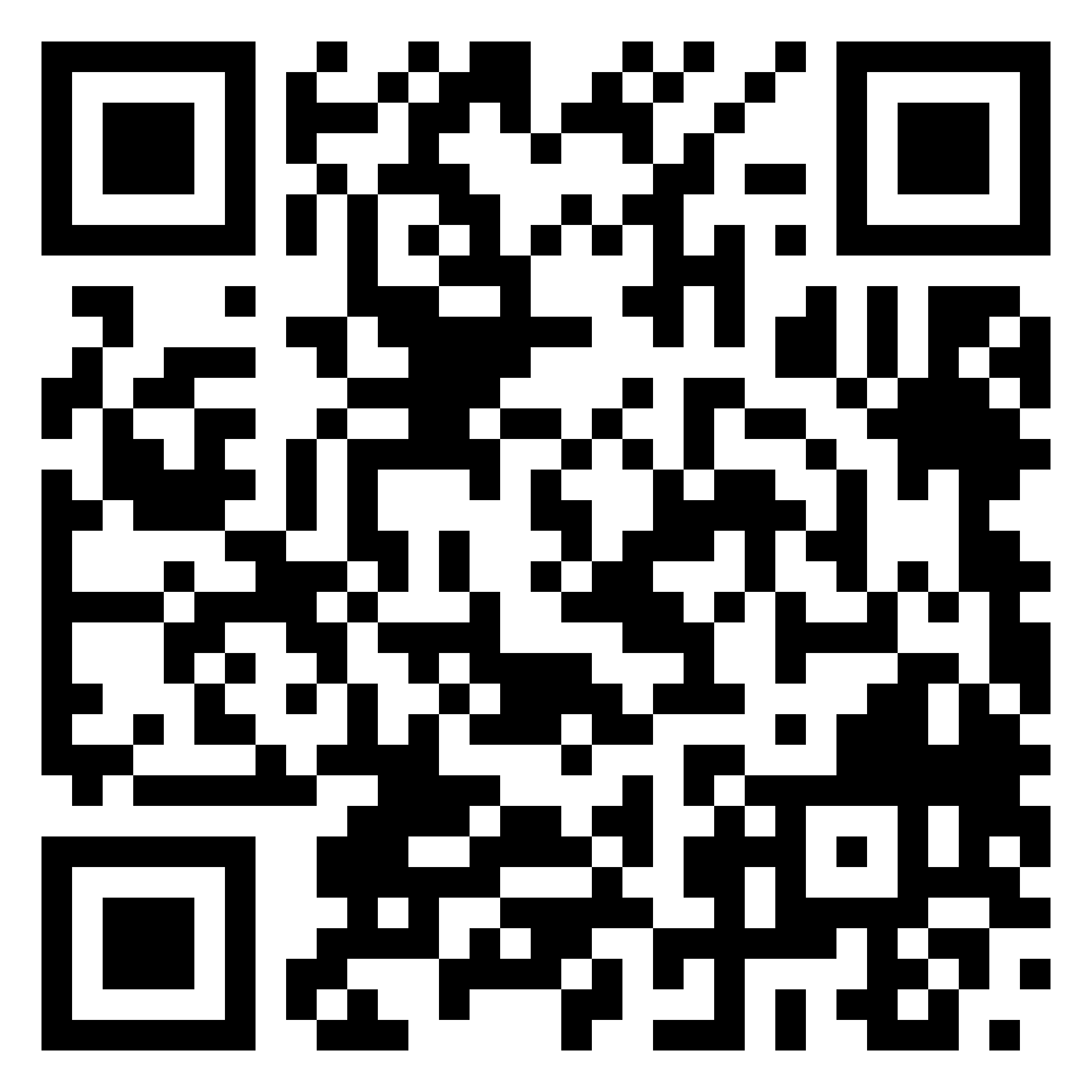 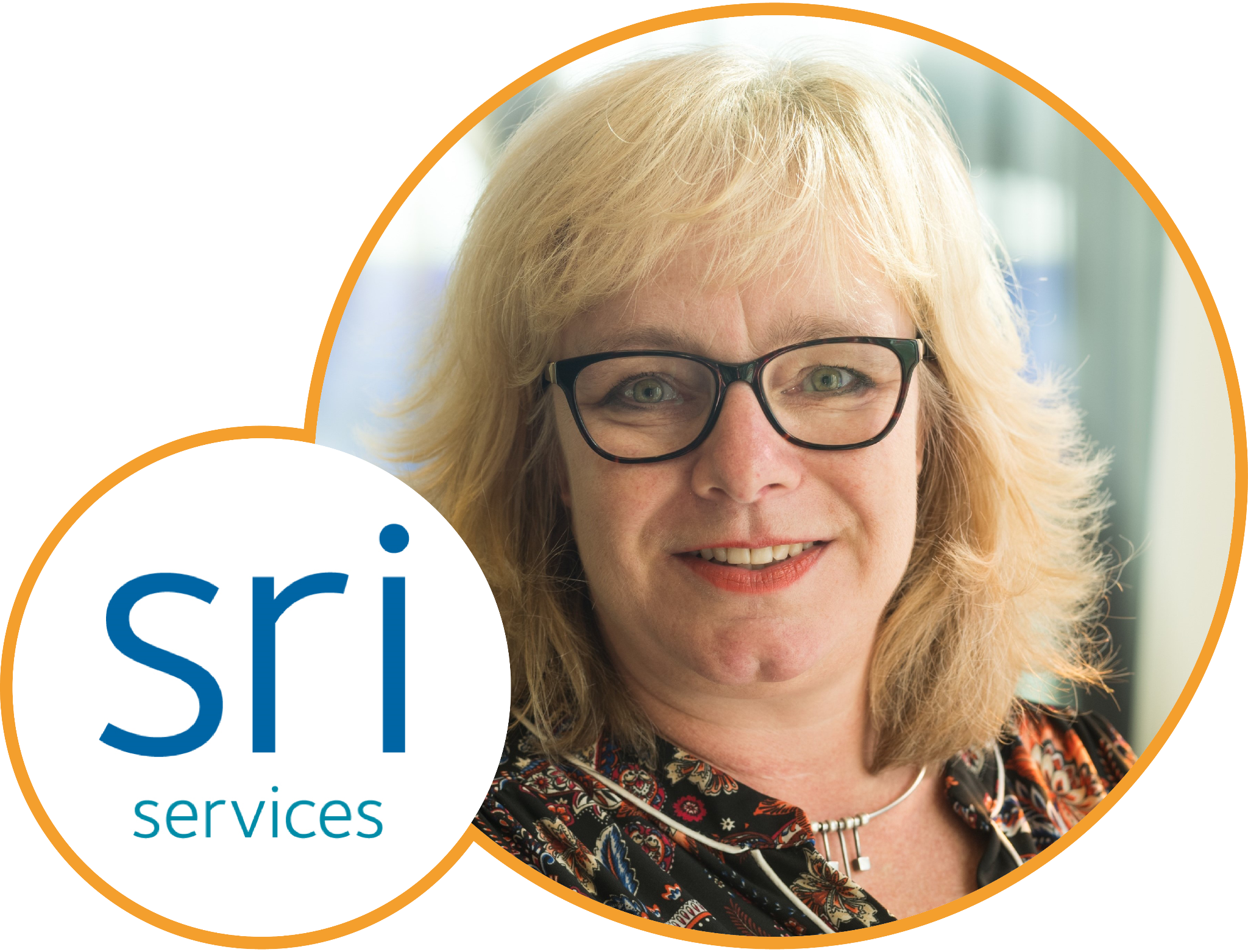 Julia Dreblow
Founding Director,SRI Services
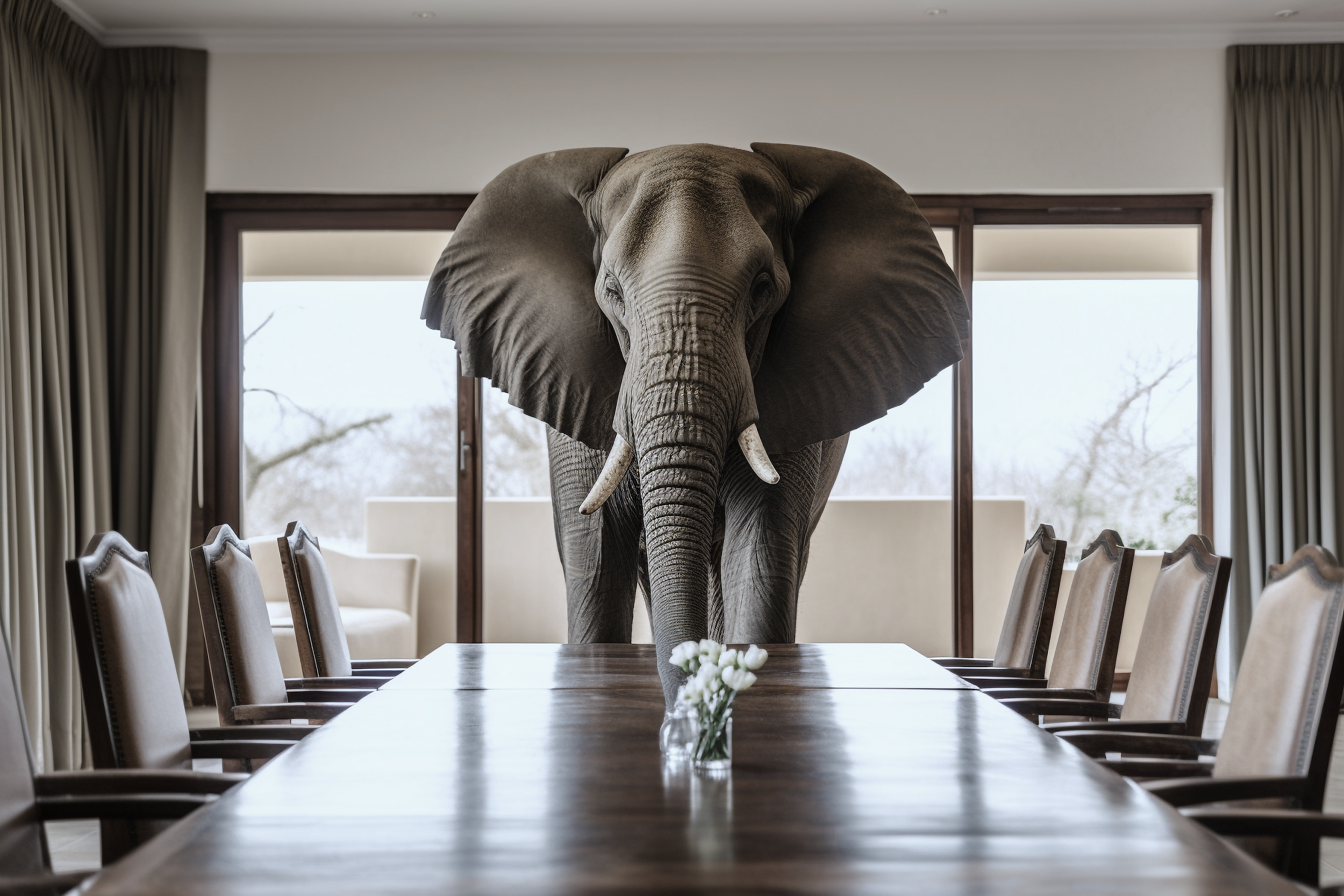 Too big to ignore
 
Analysing ESG risk is increasingly BAU

… But very different from ‘focusing on sustainability issues and outcomes’

SDR seeks to differentiate…, aid understanding & address greenwash
Government policy (Oct 21) > regulation
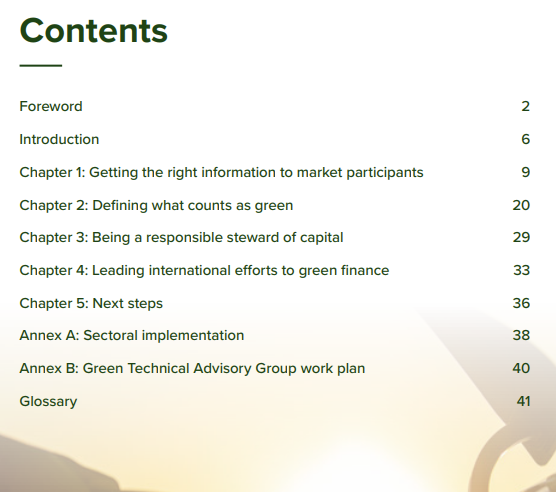 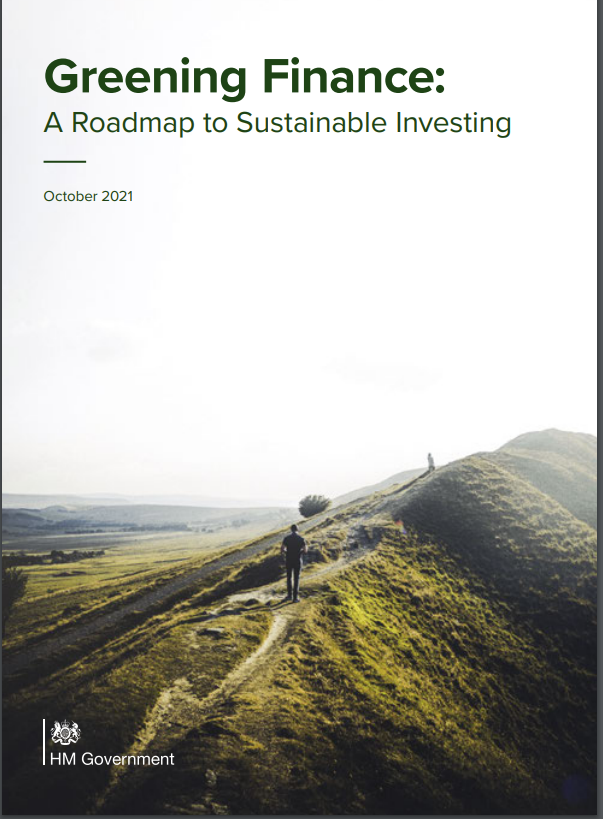 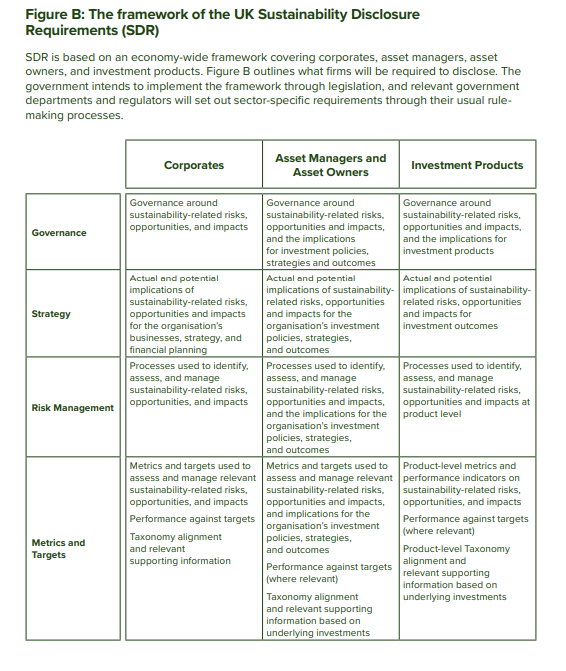 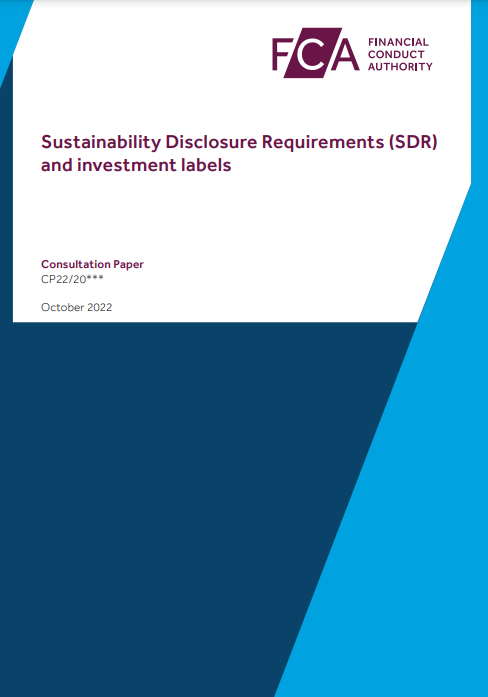 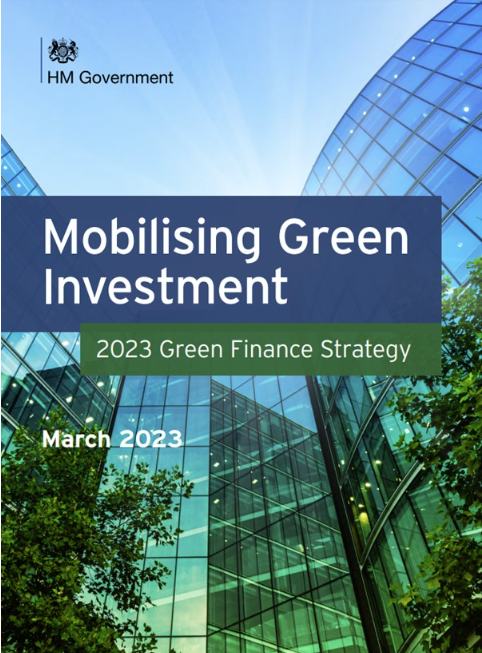 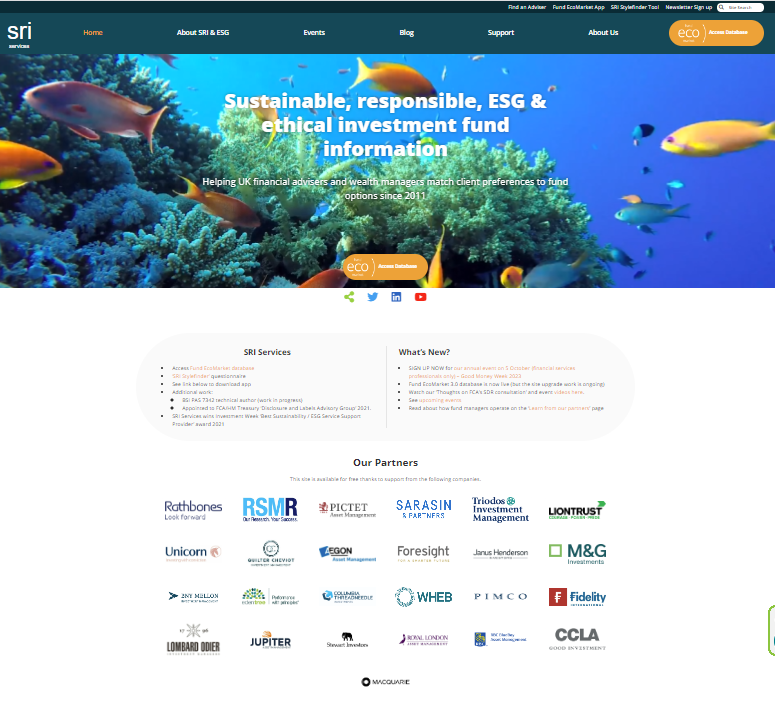 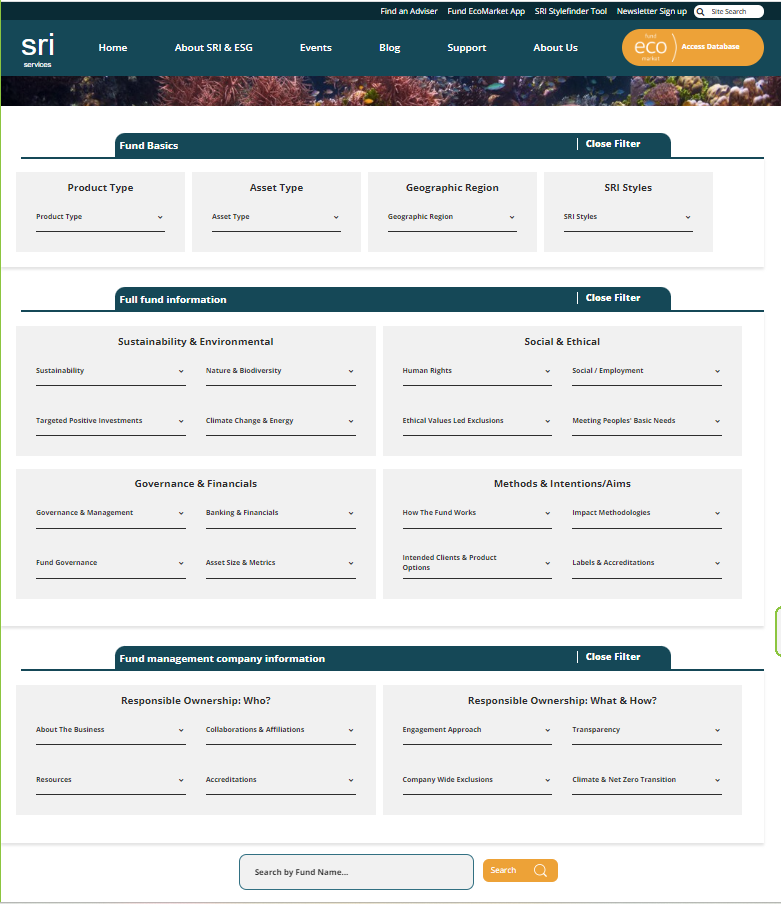 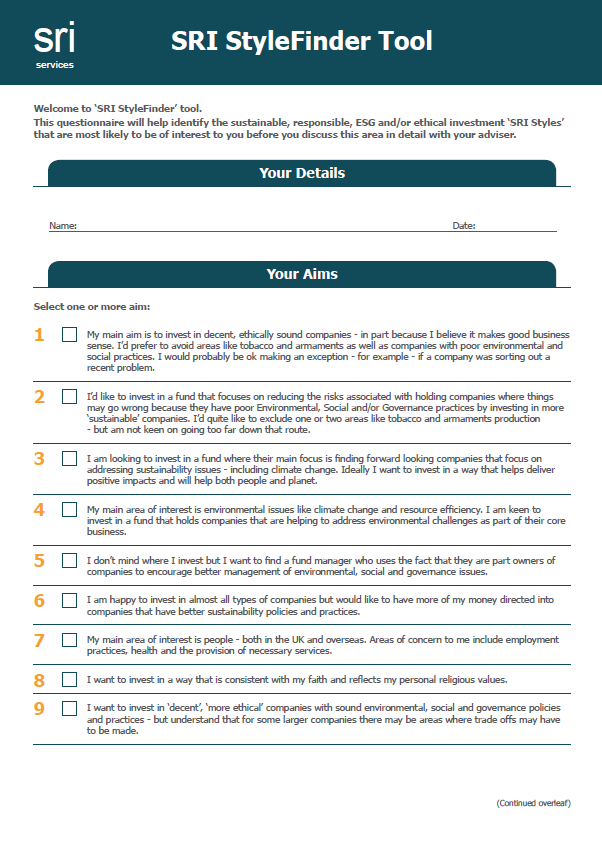 Introducing the new:
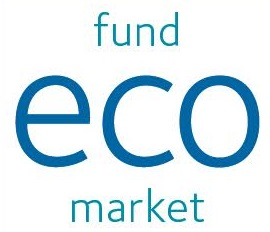 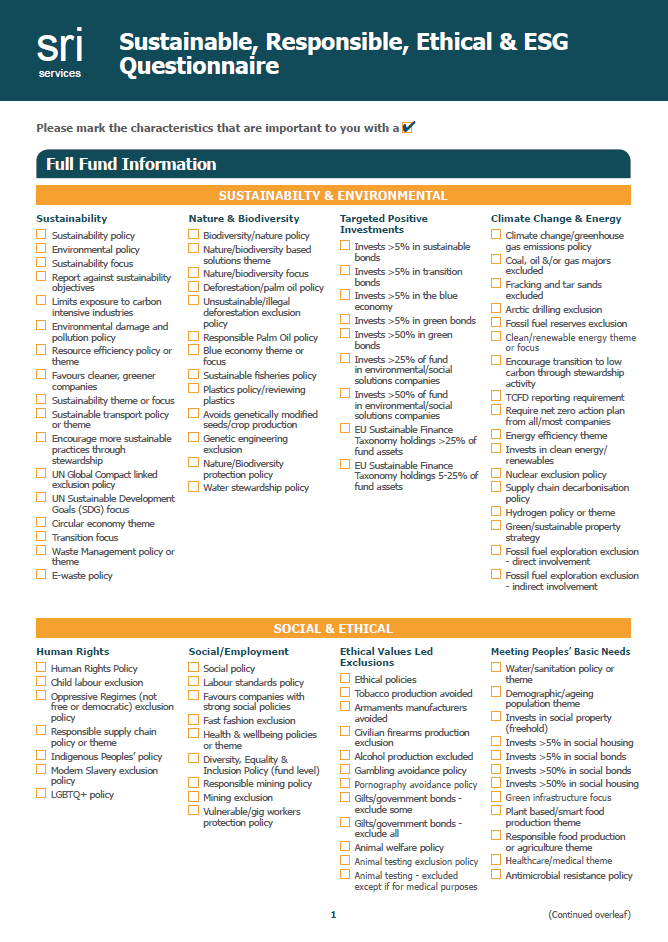 www.sriServices.co.uk
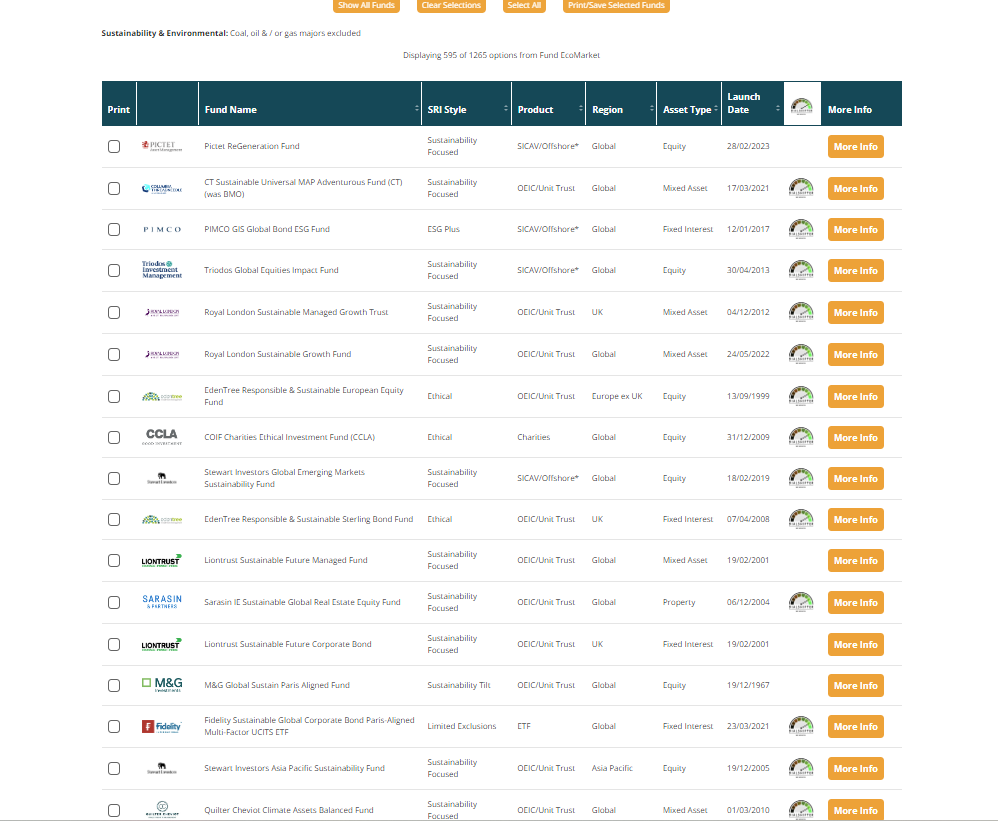 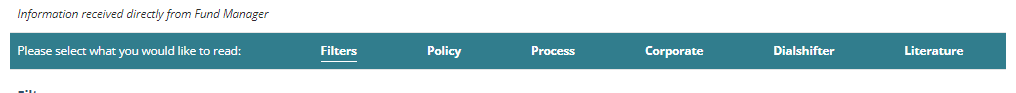 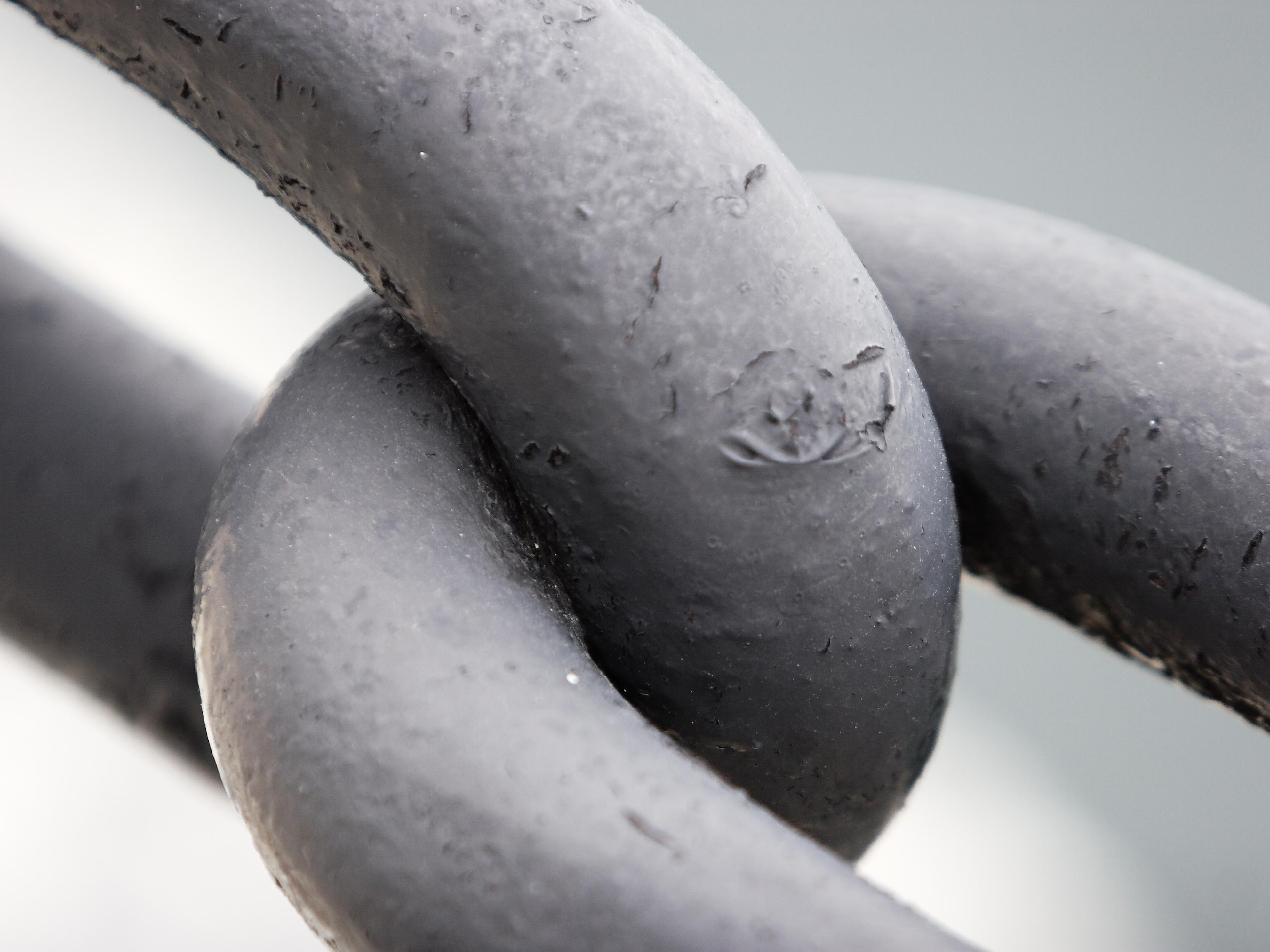 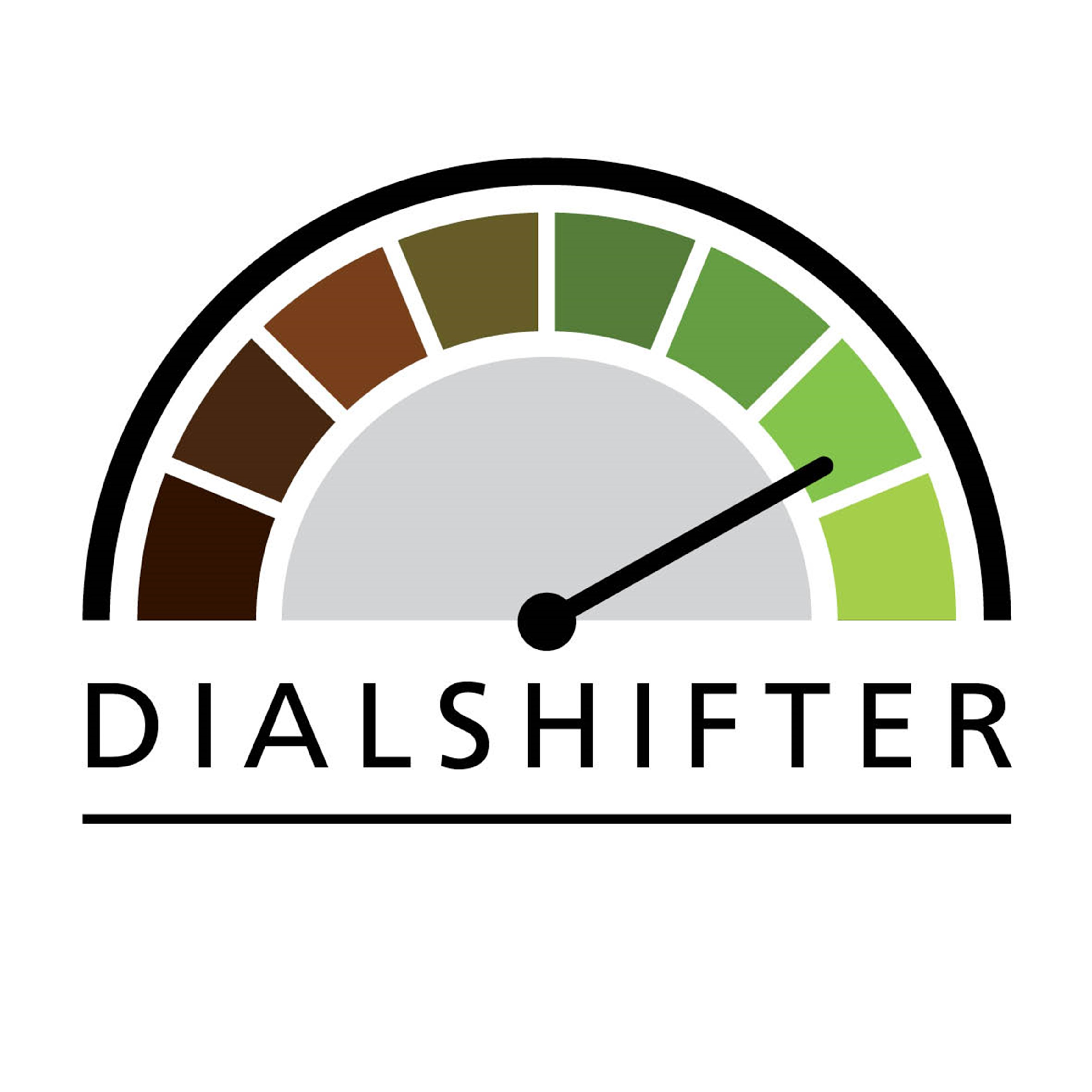 ®
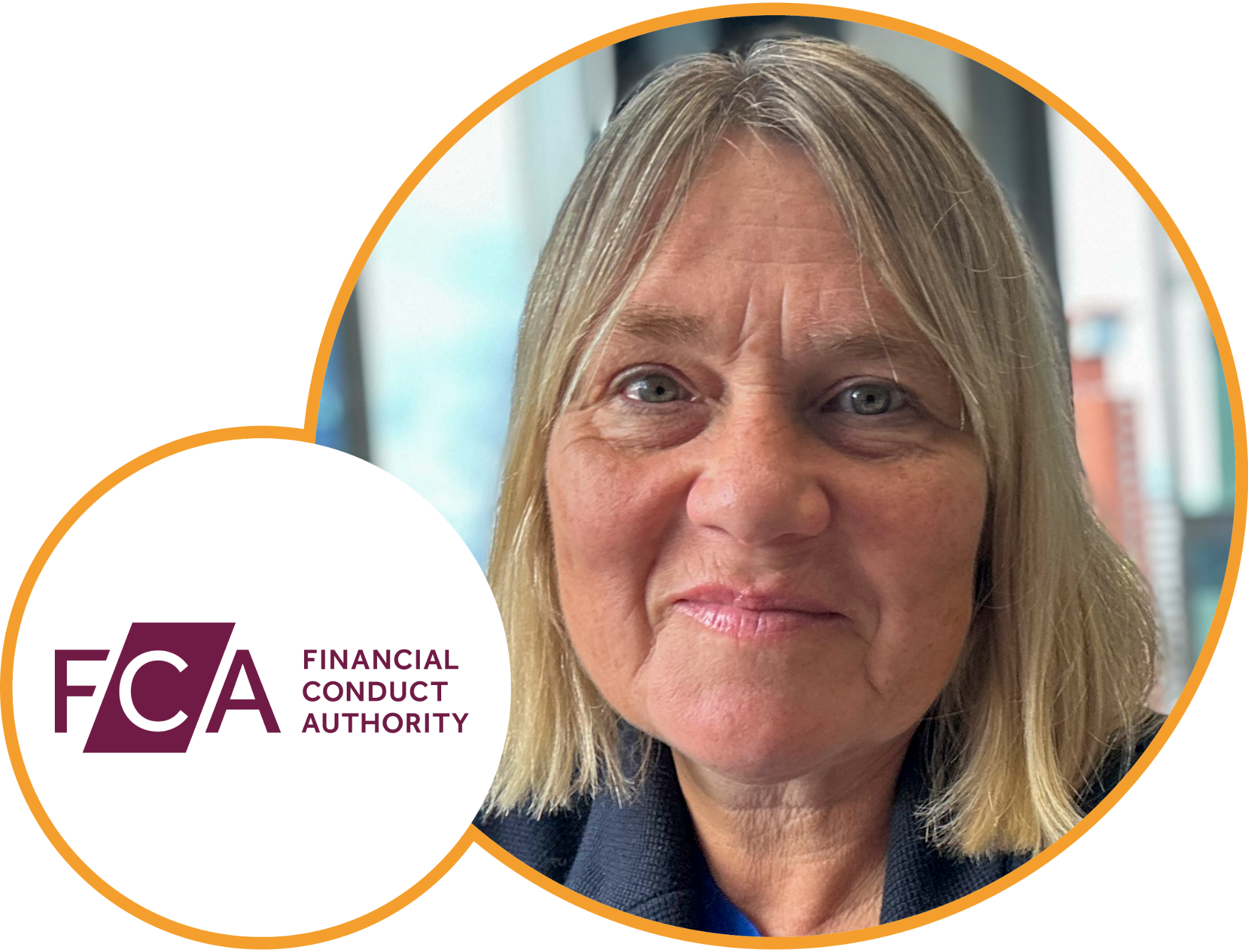 Keynote Address
Sara Woodroffe
Manager ESG Policy & Advisory,Financial Conduct Authority
Agenda
Panel 1: Investment selection, divestmentand engagement are our dial shifting tools, but which should we use, when and why?
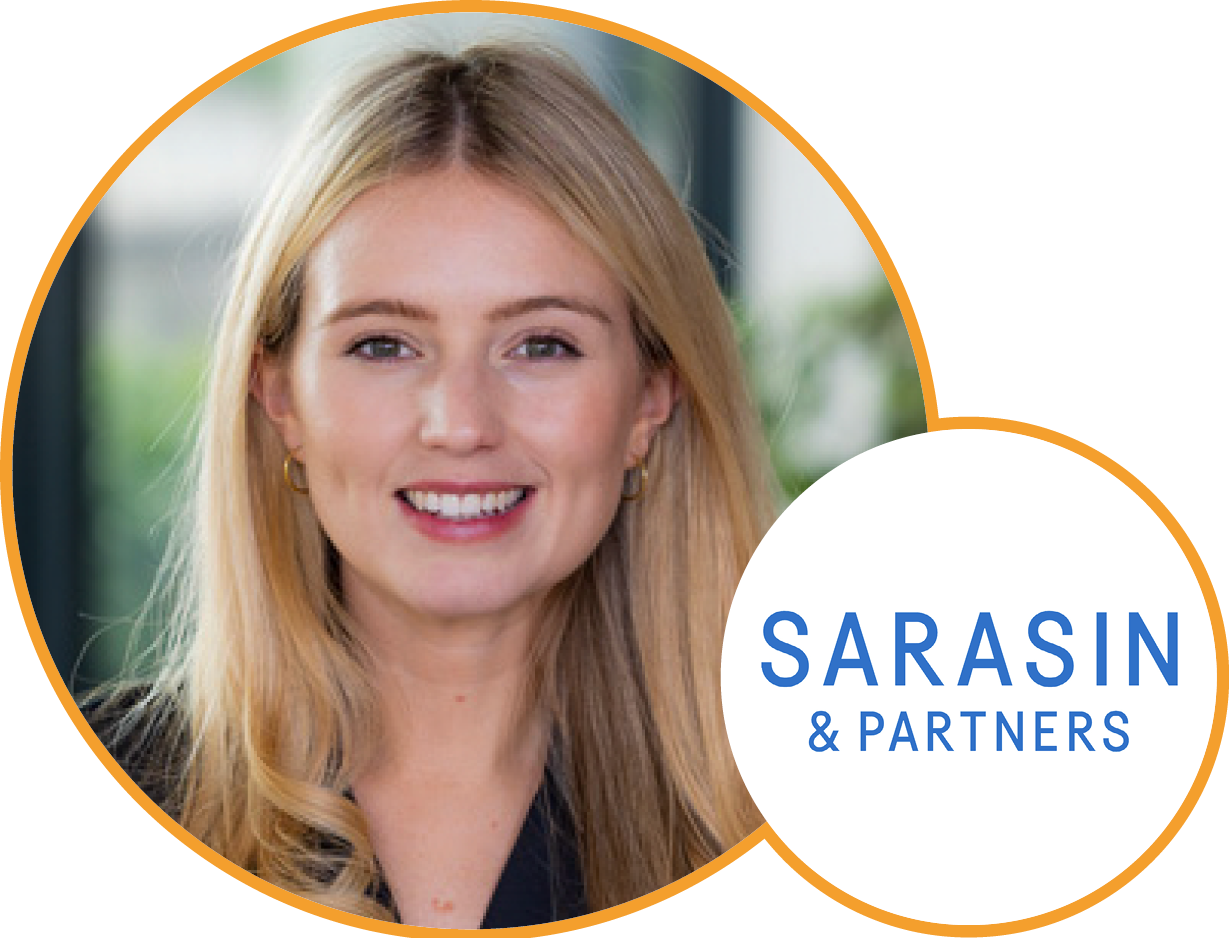 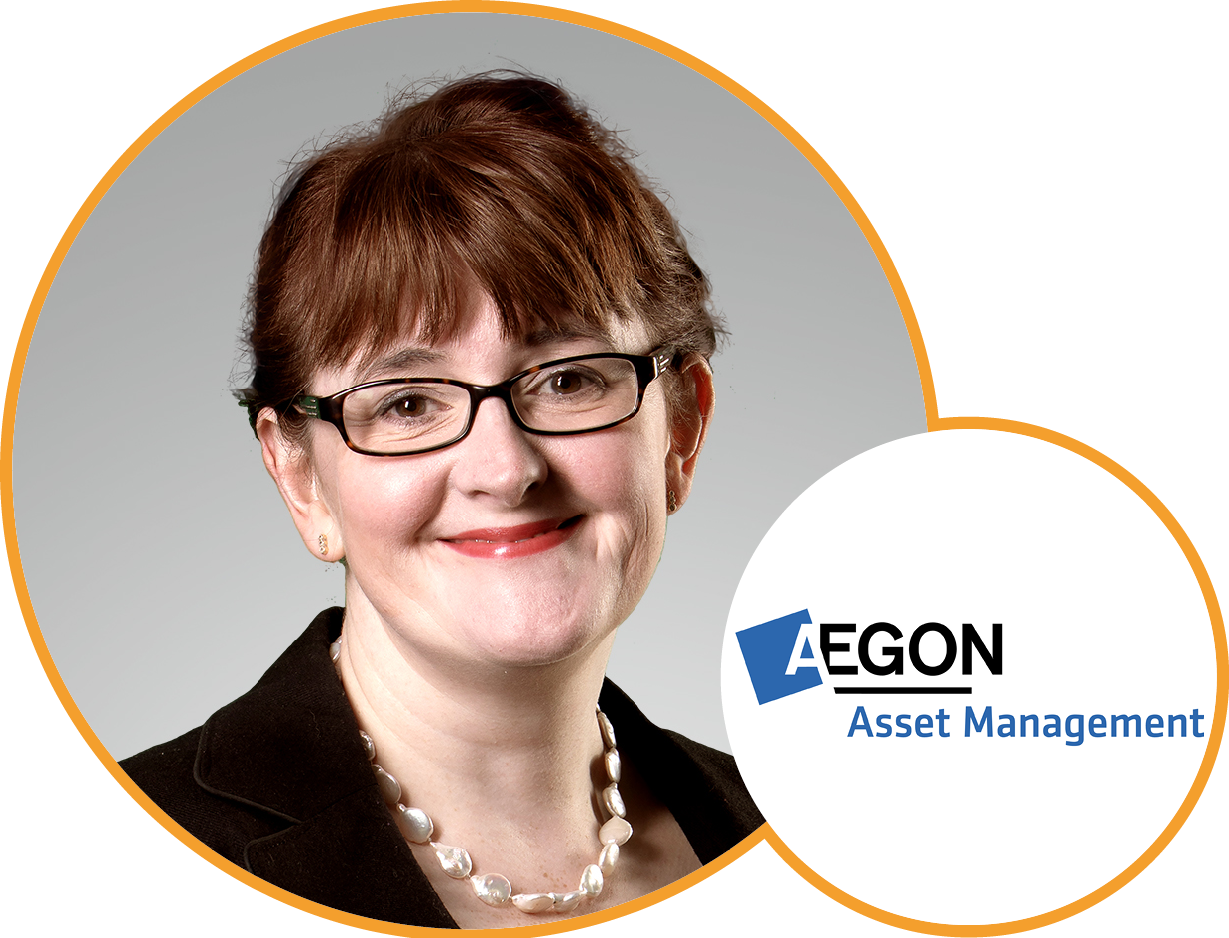 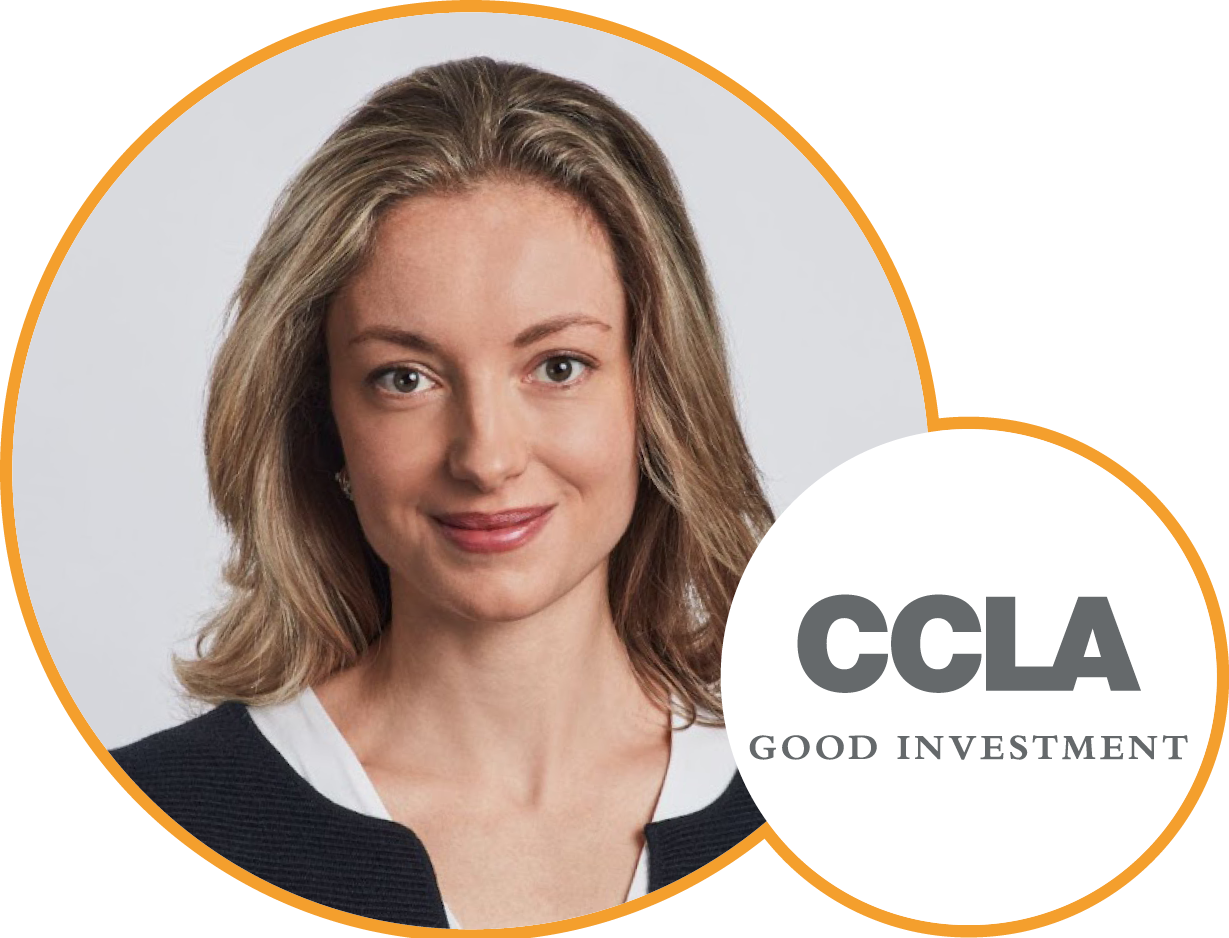 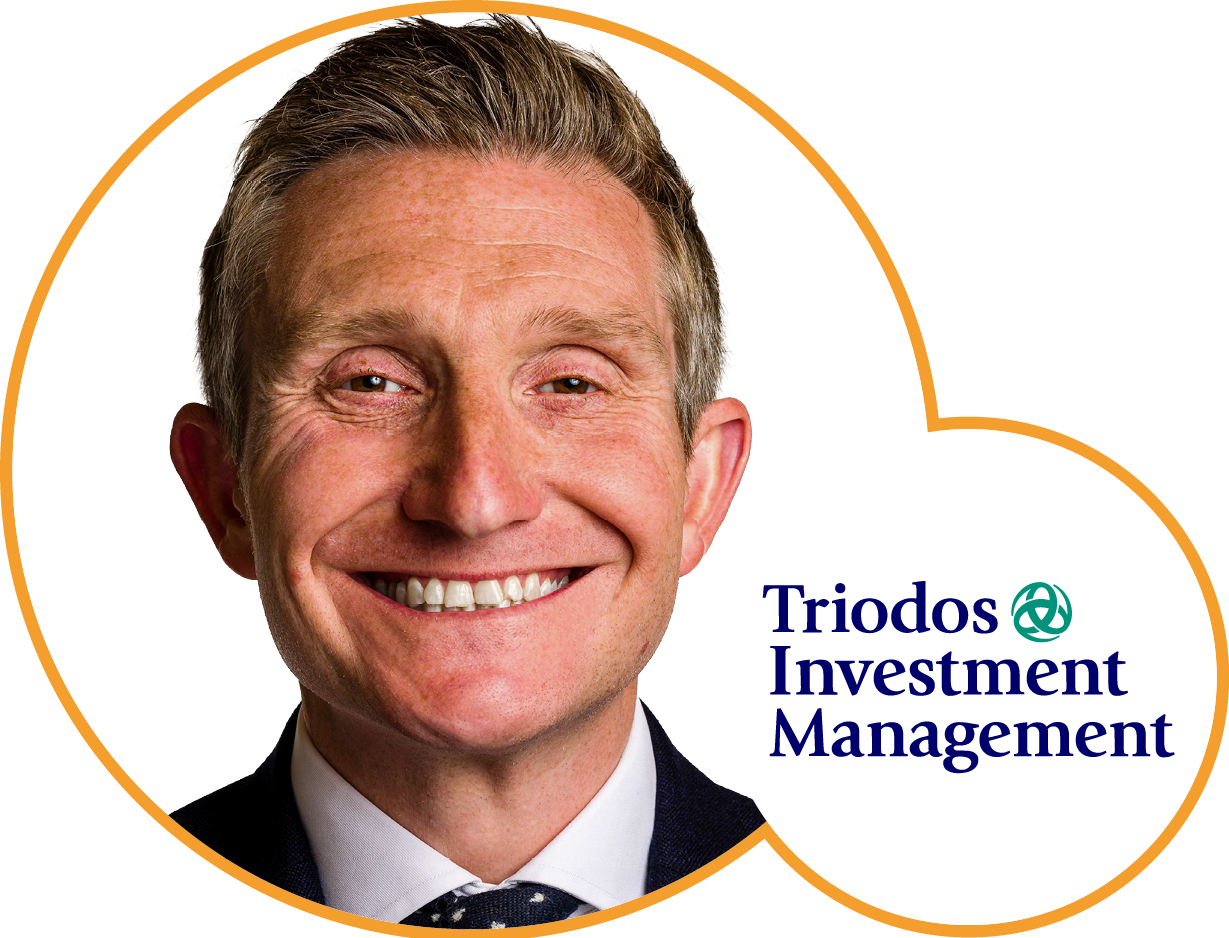 Miranda Beacham
AegonAsset Management
Amy Browne
CCLAInvestment Management
Megan Brennan
Sarasin & Partners
Adam Robbins
TriodosInvestment Management
Panel 2: Measuring and managing ESG risks.What are the biggest risks we face andhow helpful are ratings and data services?
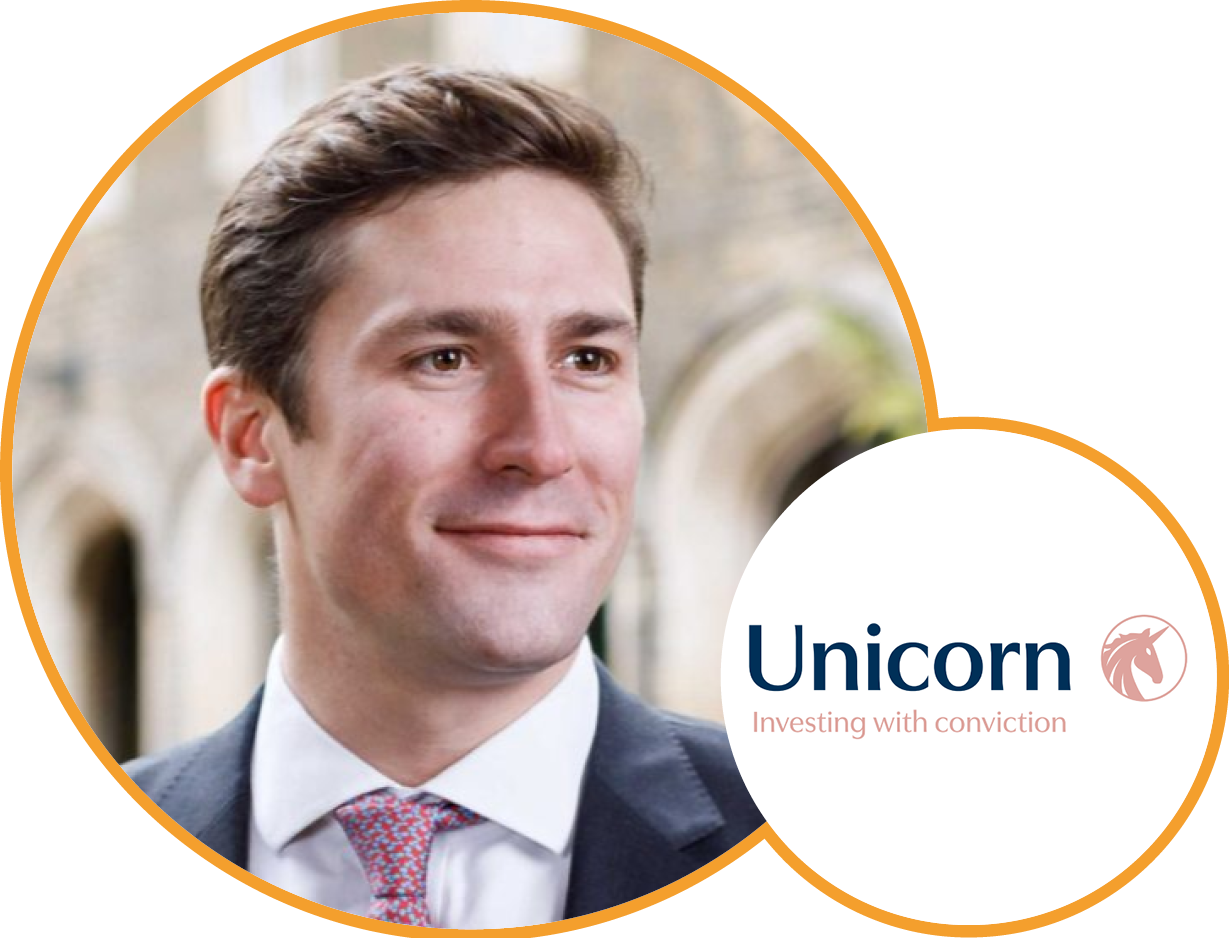 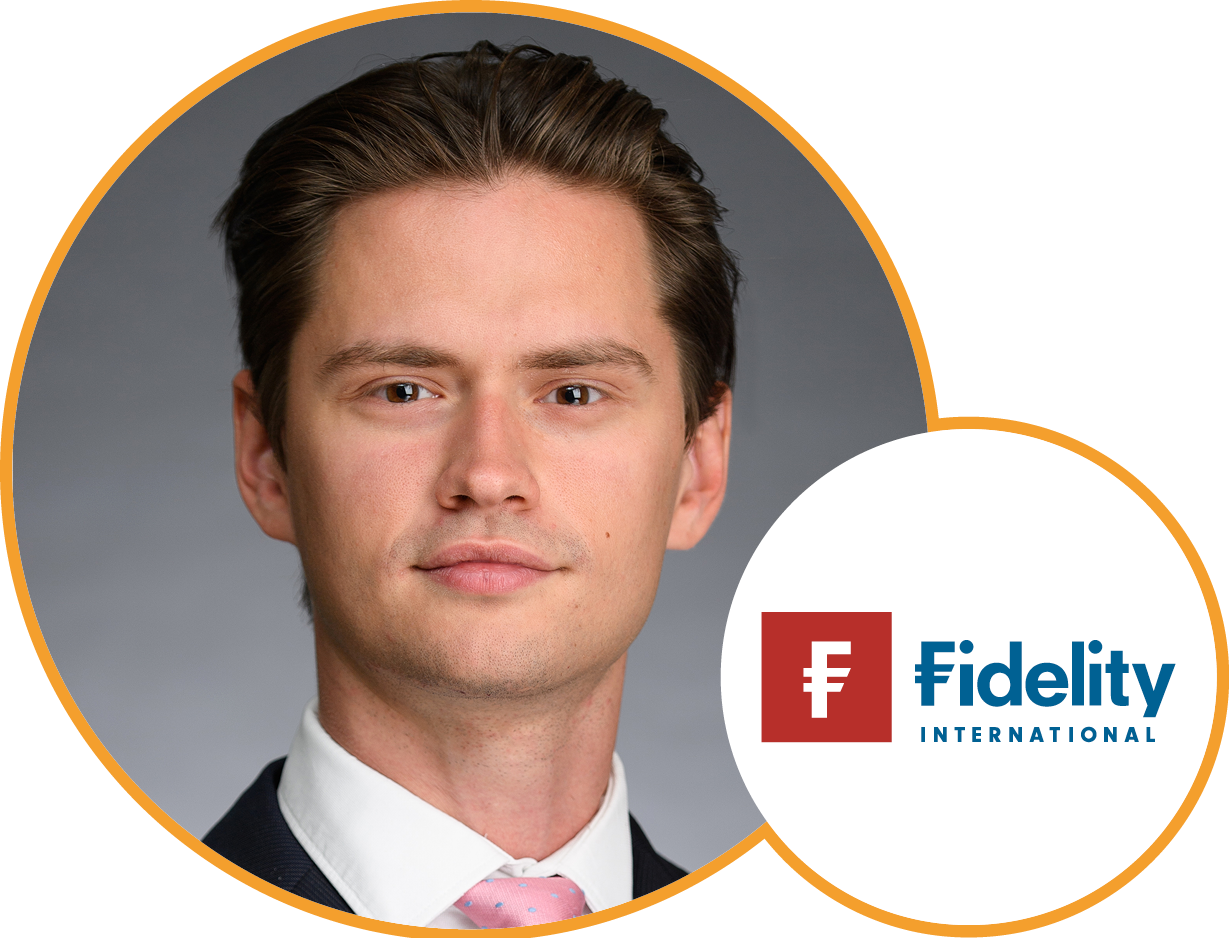 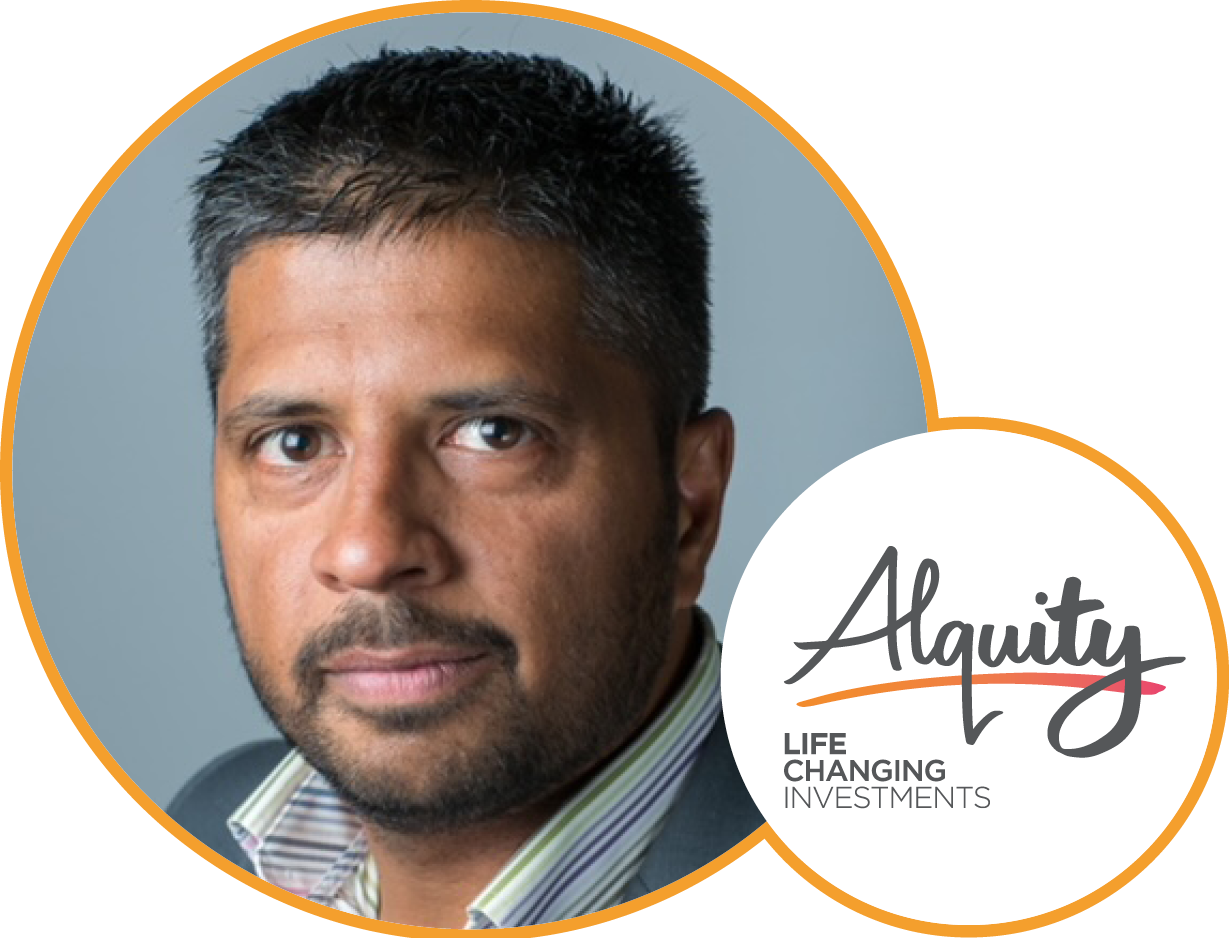 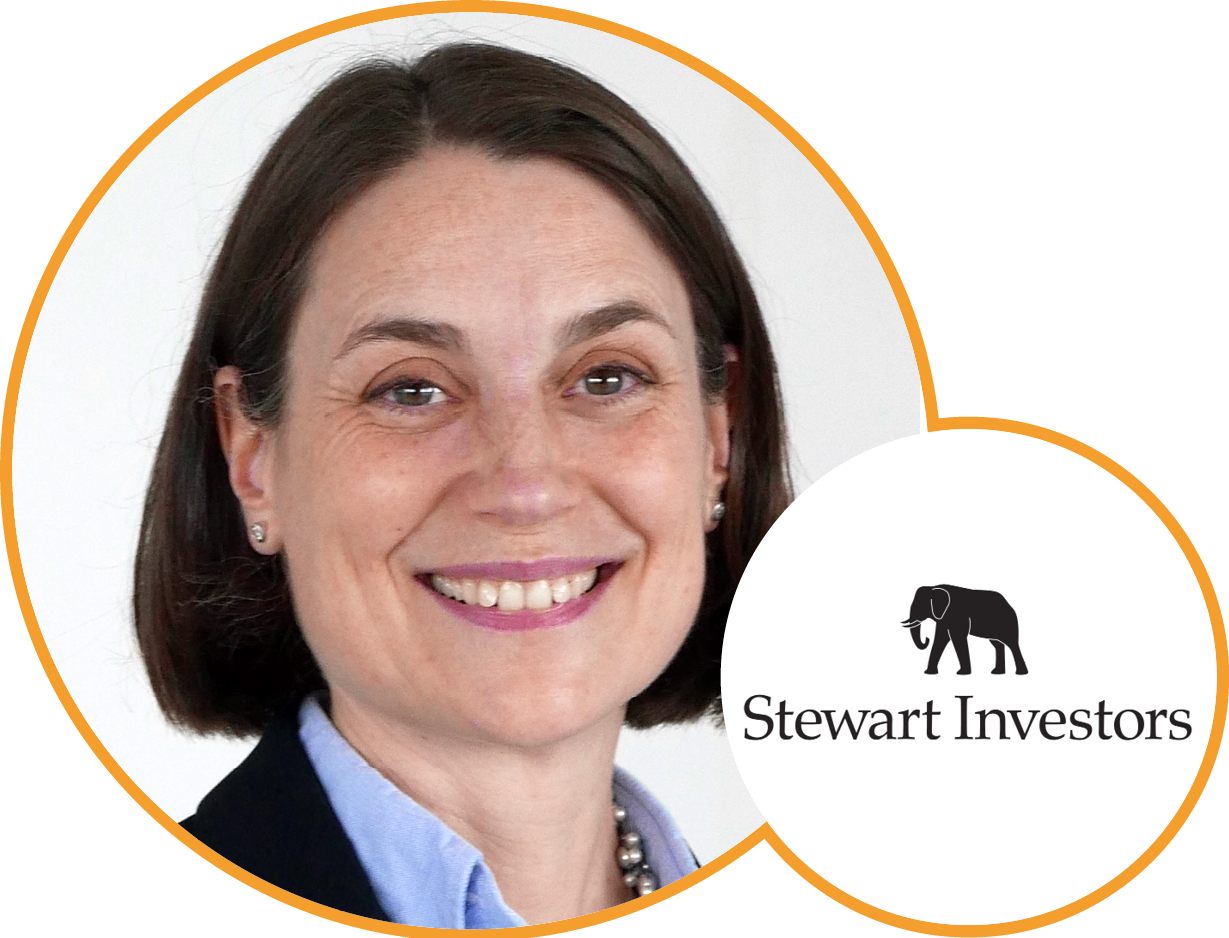 Glenn Anderson
Fidelity International
Suresh Mistry
AlquityInvestment Management
Alex Game
UnicornAsset Management
Clare Wood
Stewart Investors
13.10: Lunch starts
13.35 - 14.05: ‘Almost open mic’
14.15: Afternoon session begins
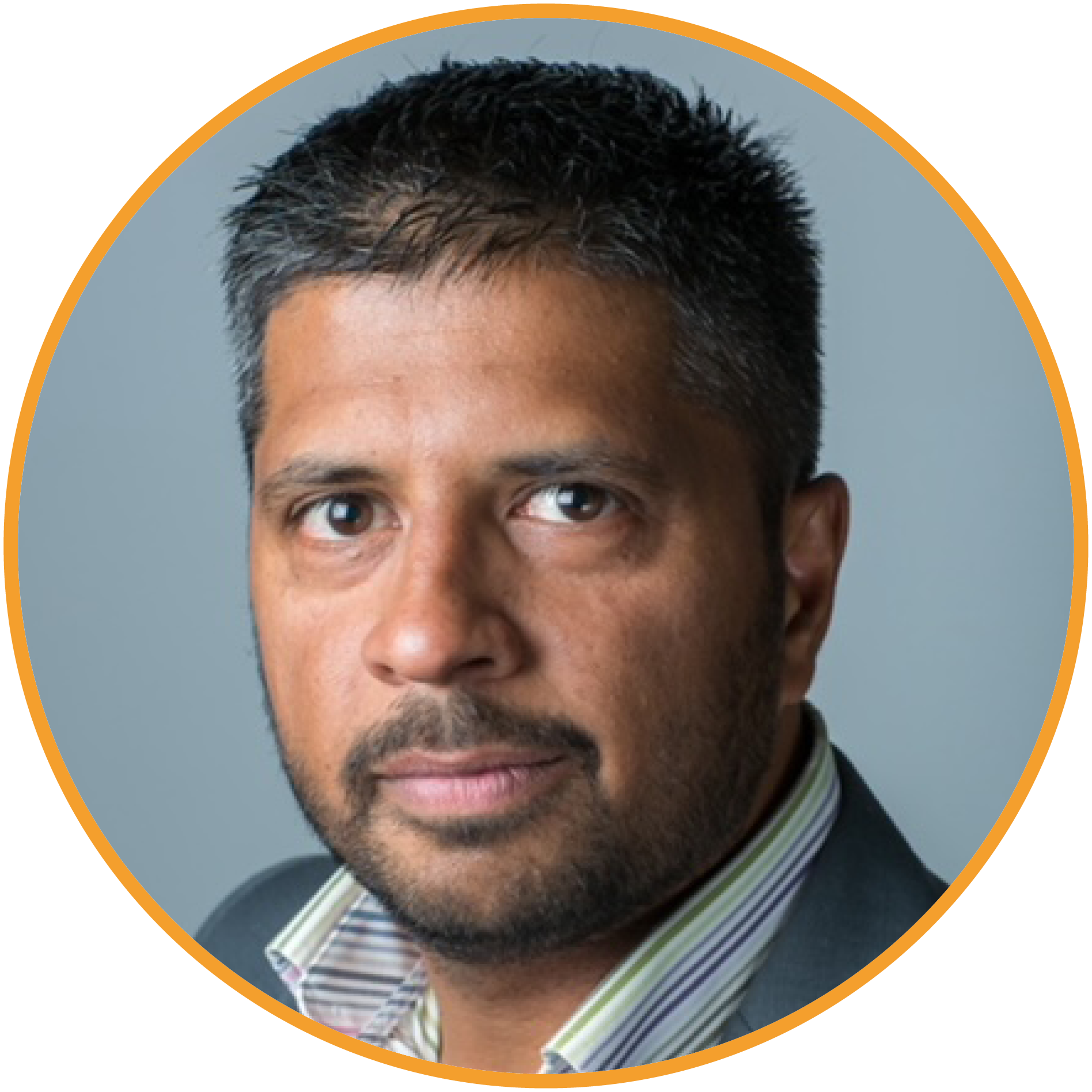 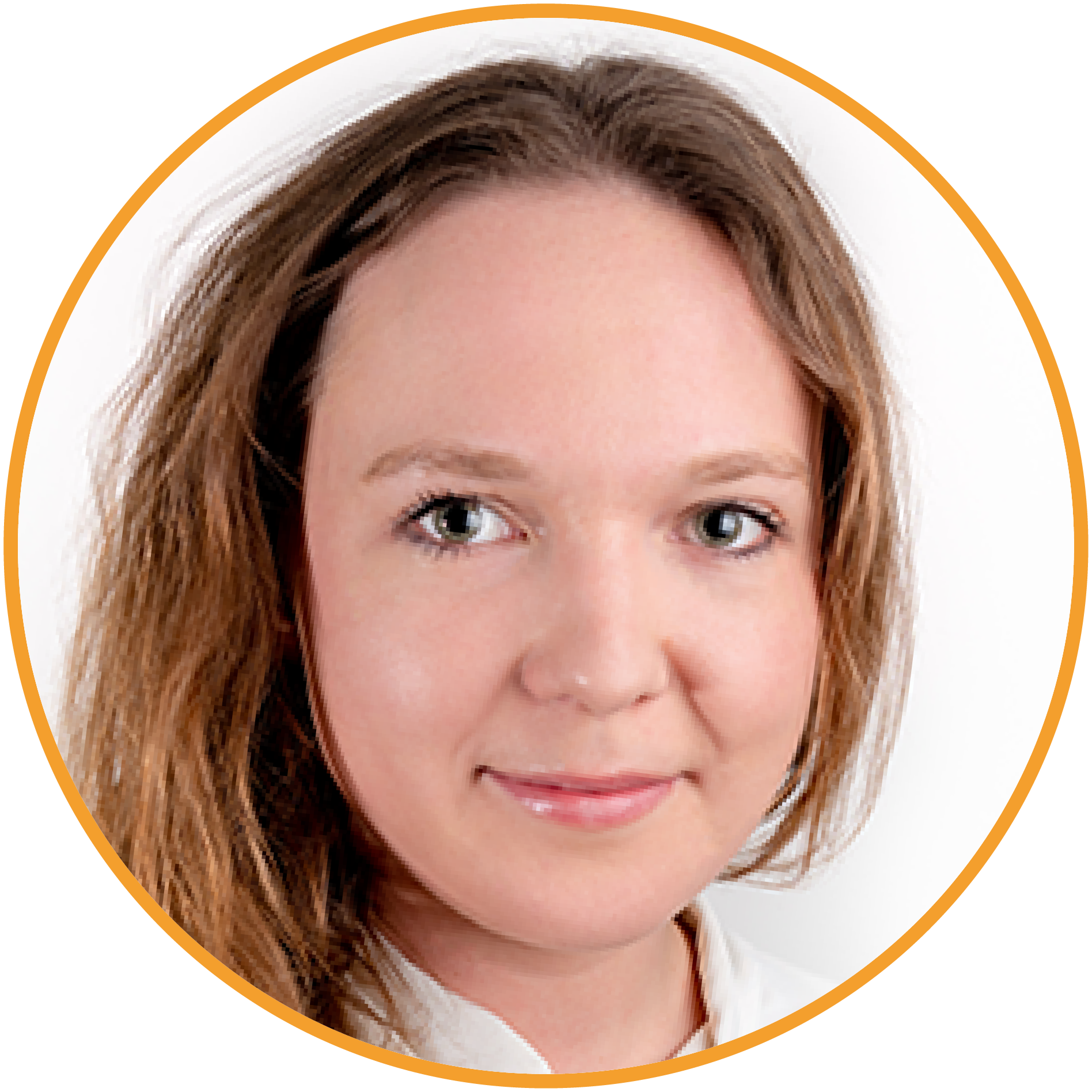 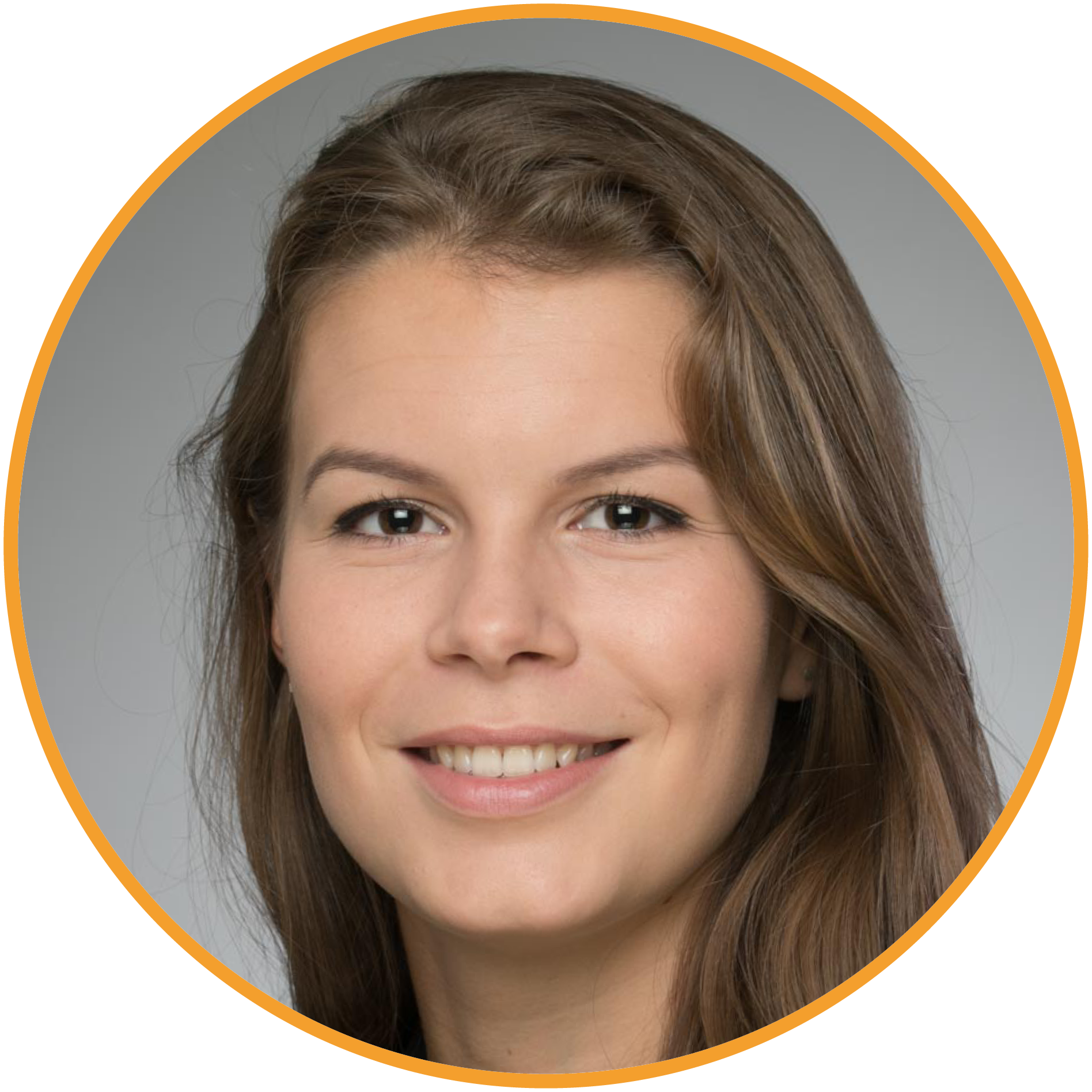 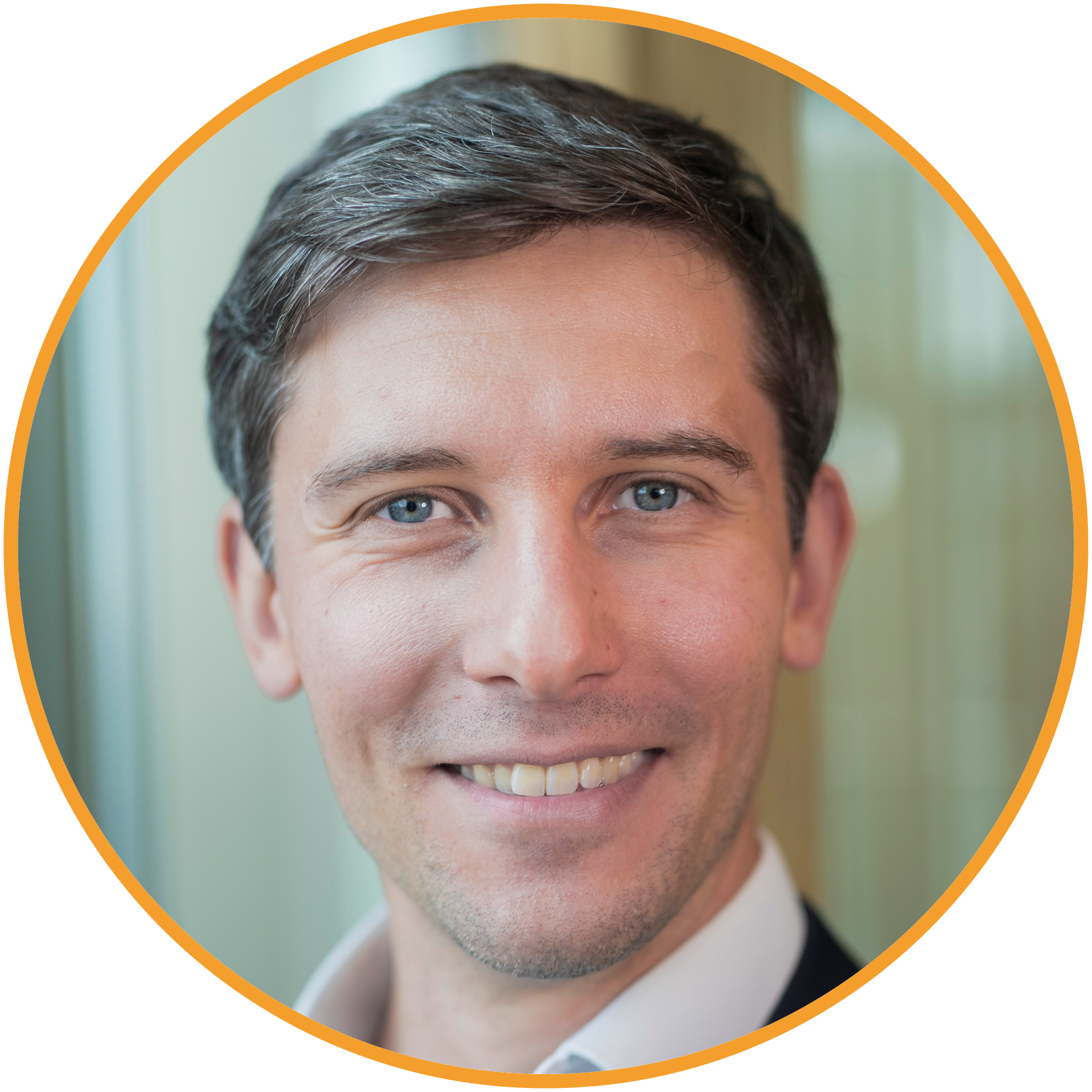 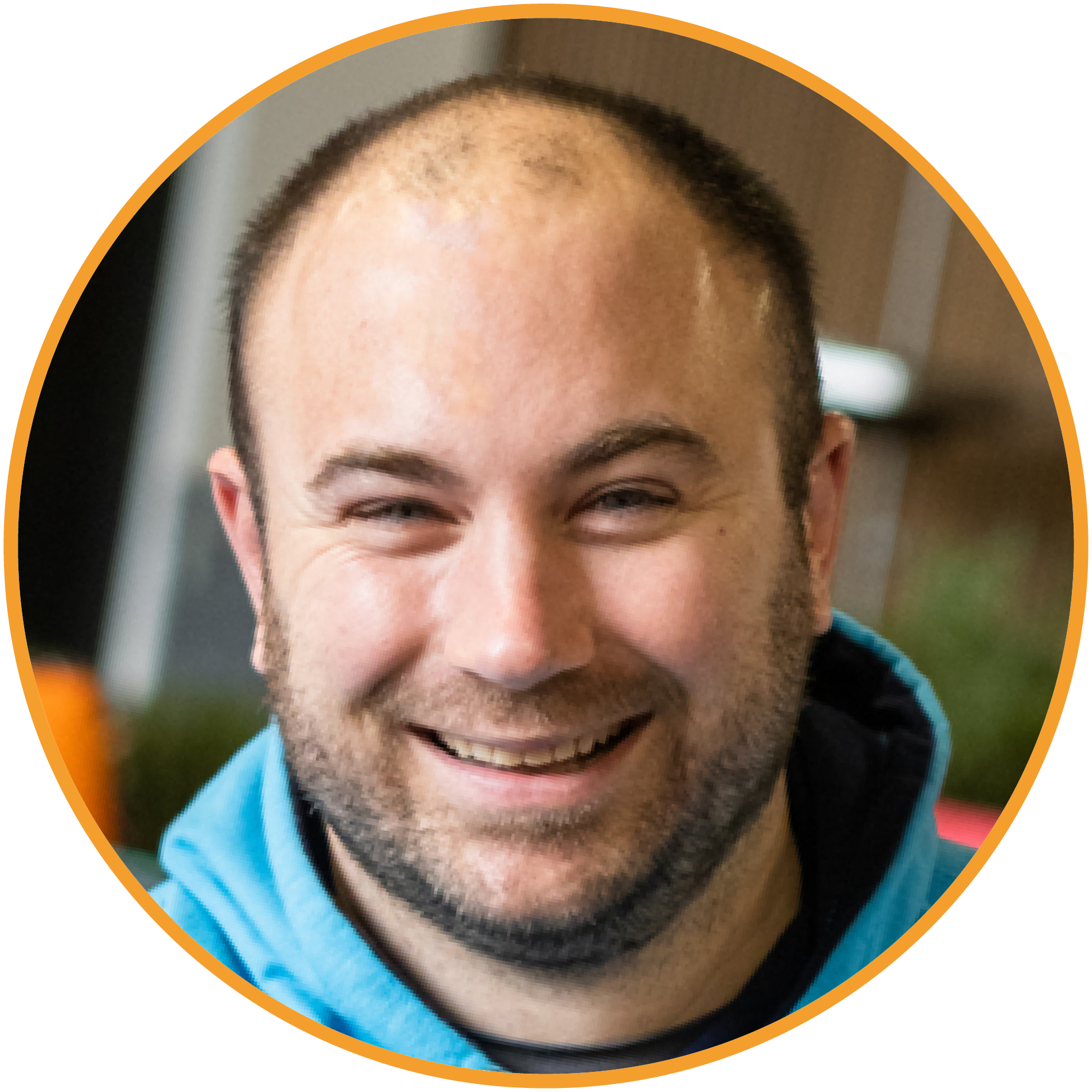 Louisiana Salge
EQ Investors
Chair: 
Suresh Mistry
AlquityInvestmentManagement
Rowan Stone
Virtuvest
Tom Buffham
Brewin Dolphin
Seb Elwell
SwitchfootWealth IFA
Agenda
Panel 3: Shifting the circular economy dial – what are the challenges and opportunities?
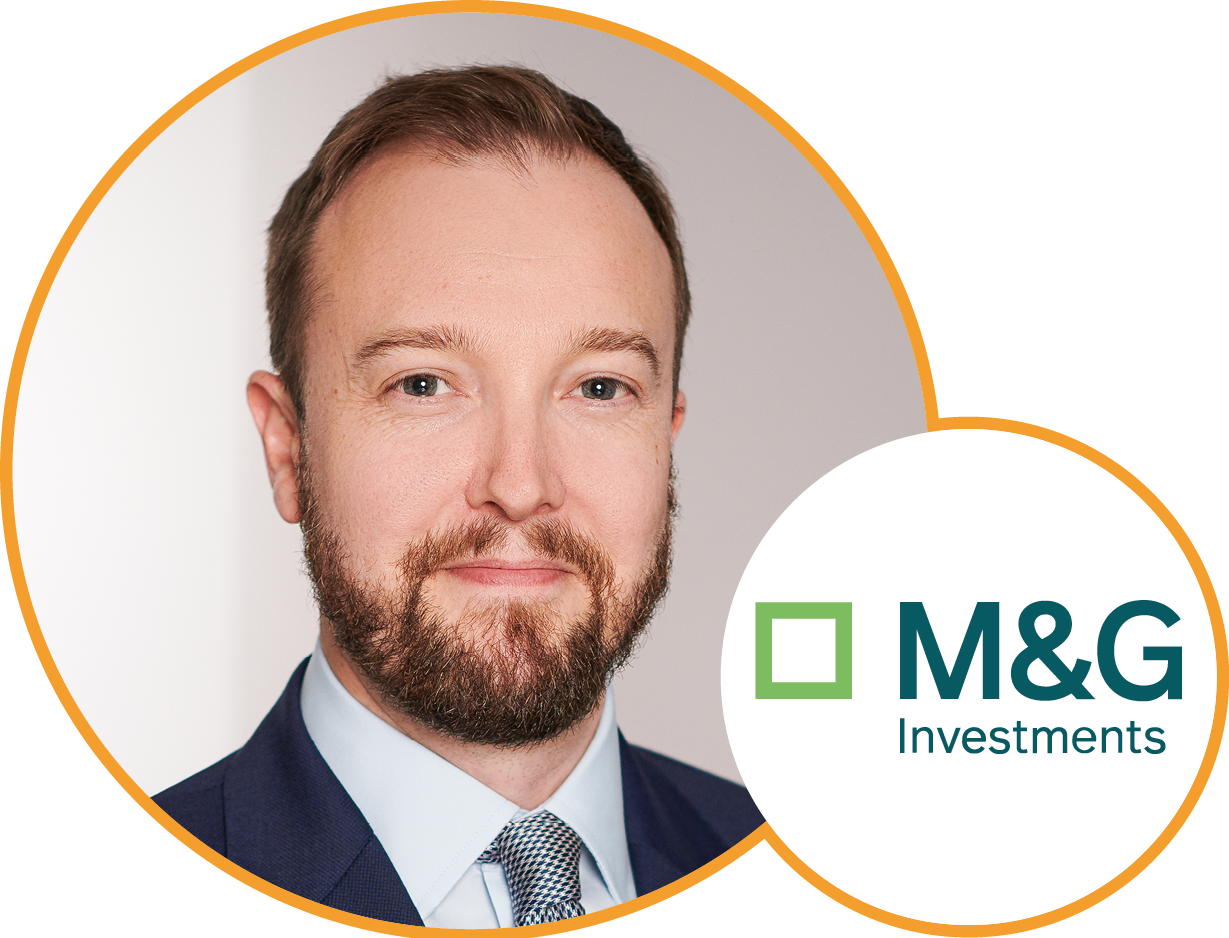 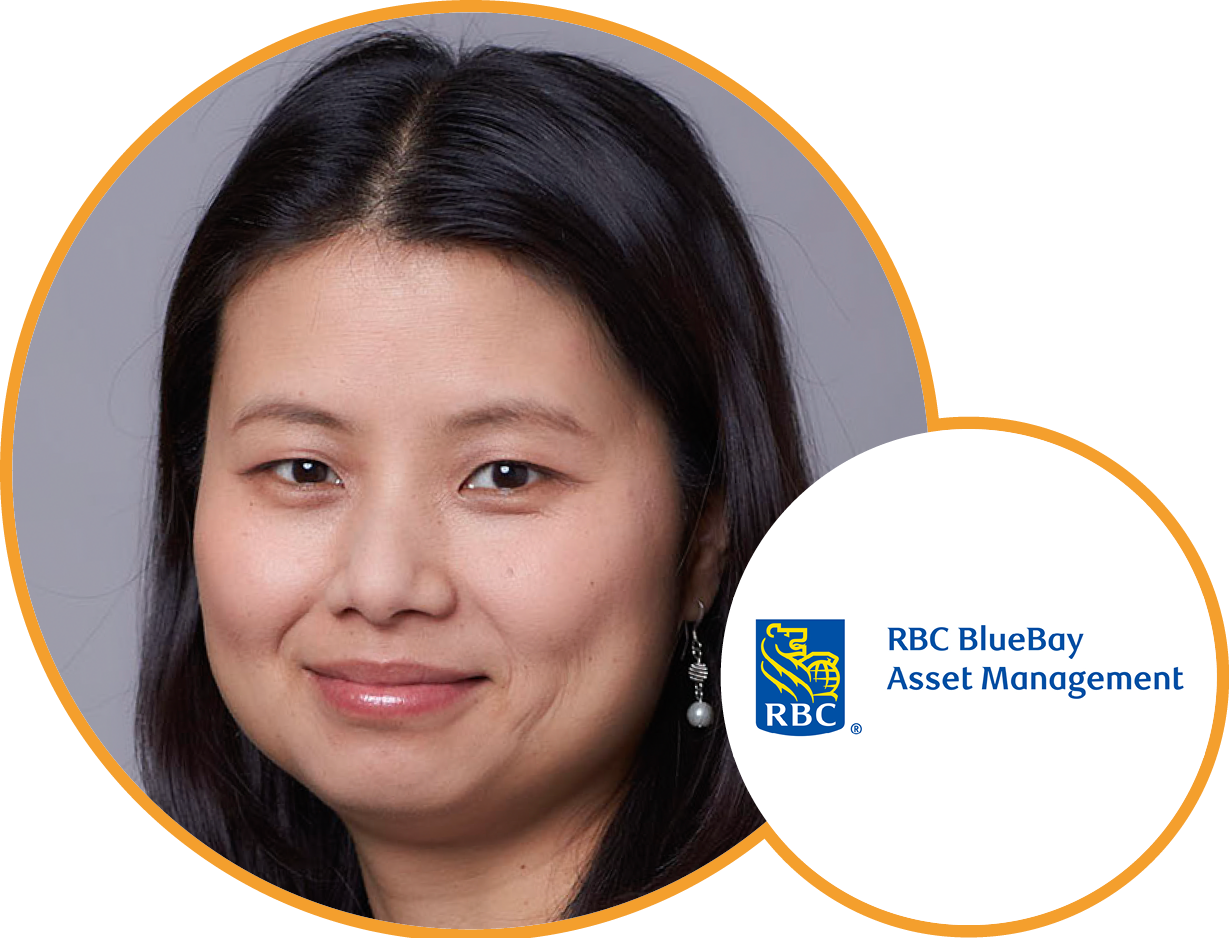 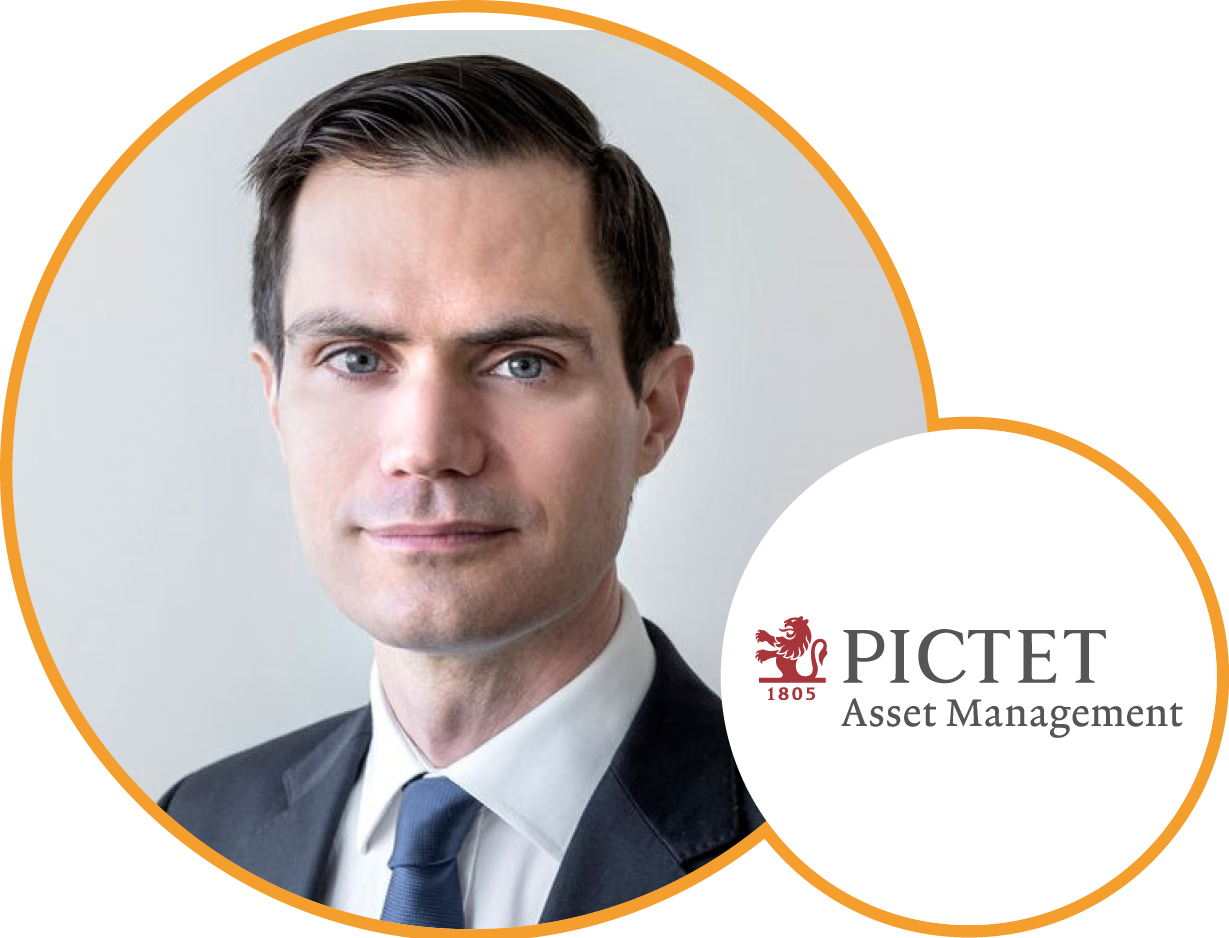 My-Linh Ngo
BlueBayAsset Management
Michael Rae
M&G Investments
Gabriel Micheli
PictetAsset Management
Panel 4: If sustainable funds are to help deliver the positive impacts and outcomes many clients desire, asset selection is crucial.
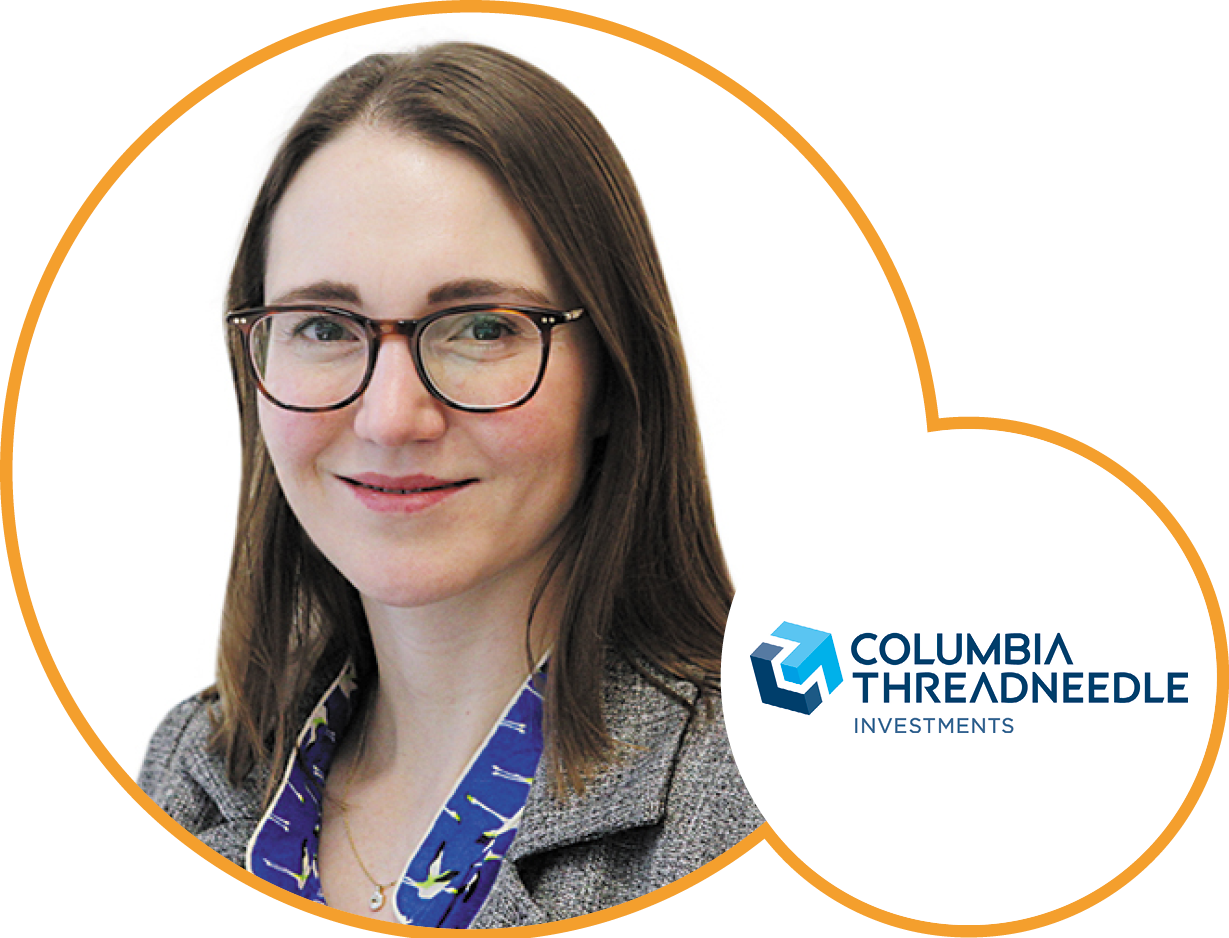 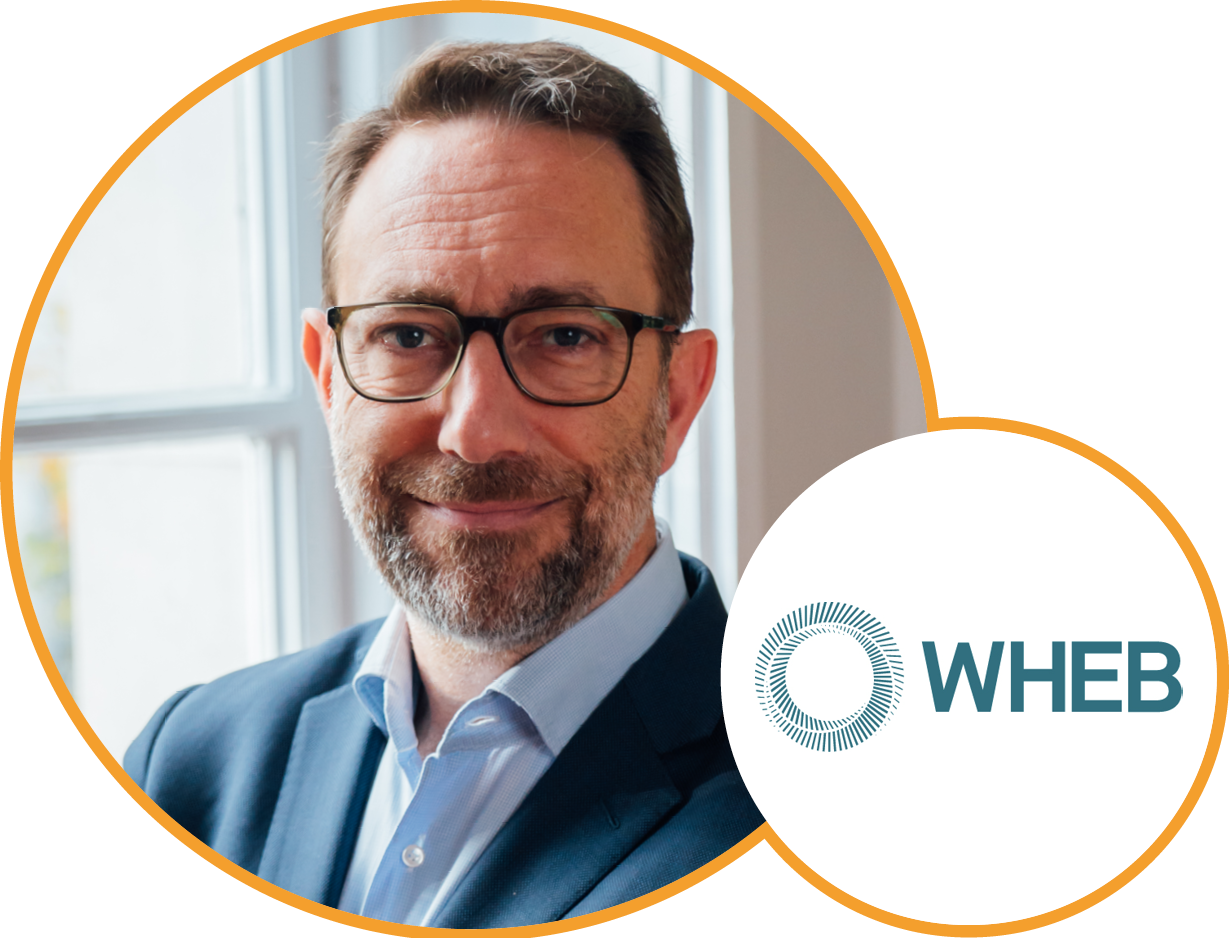 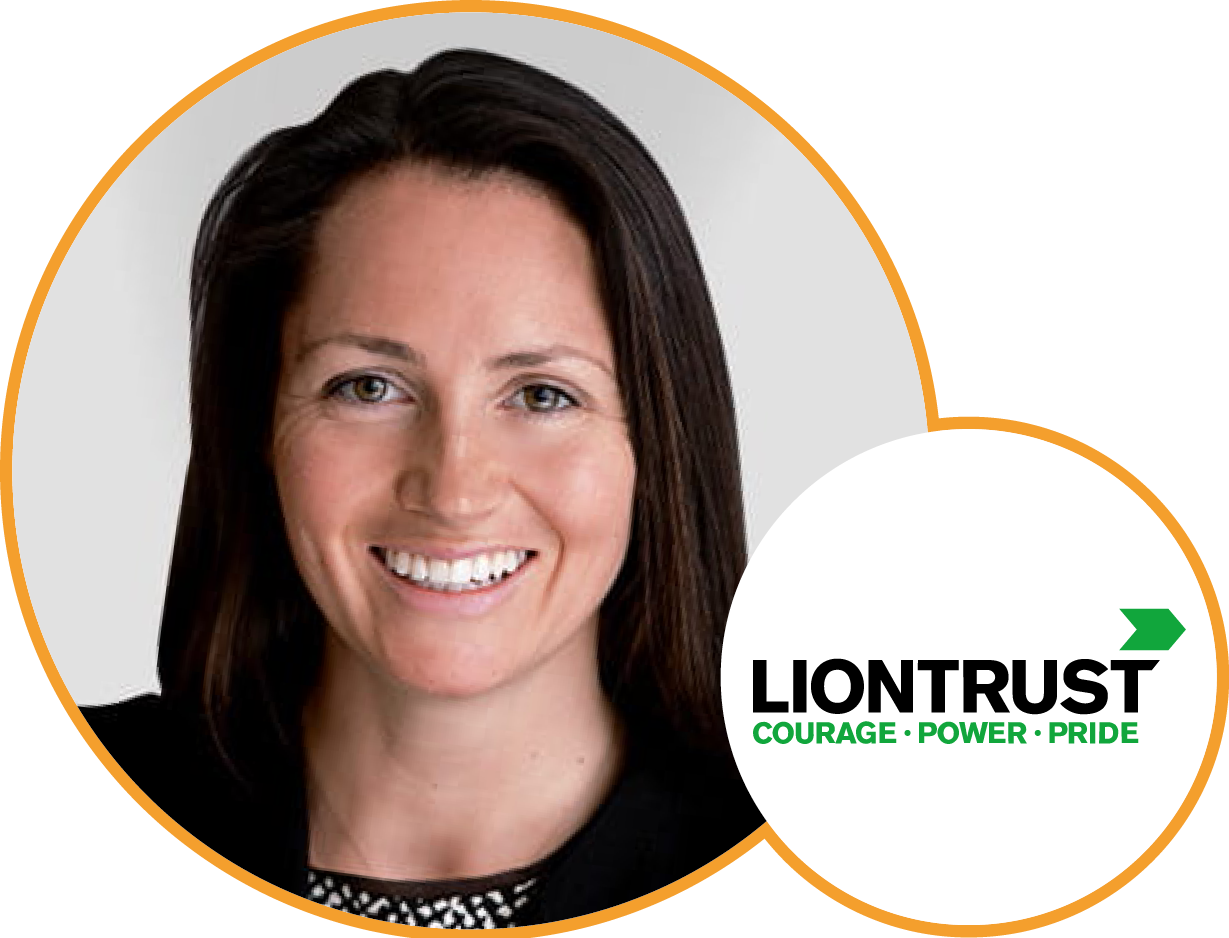 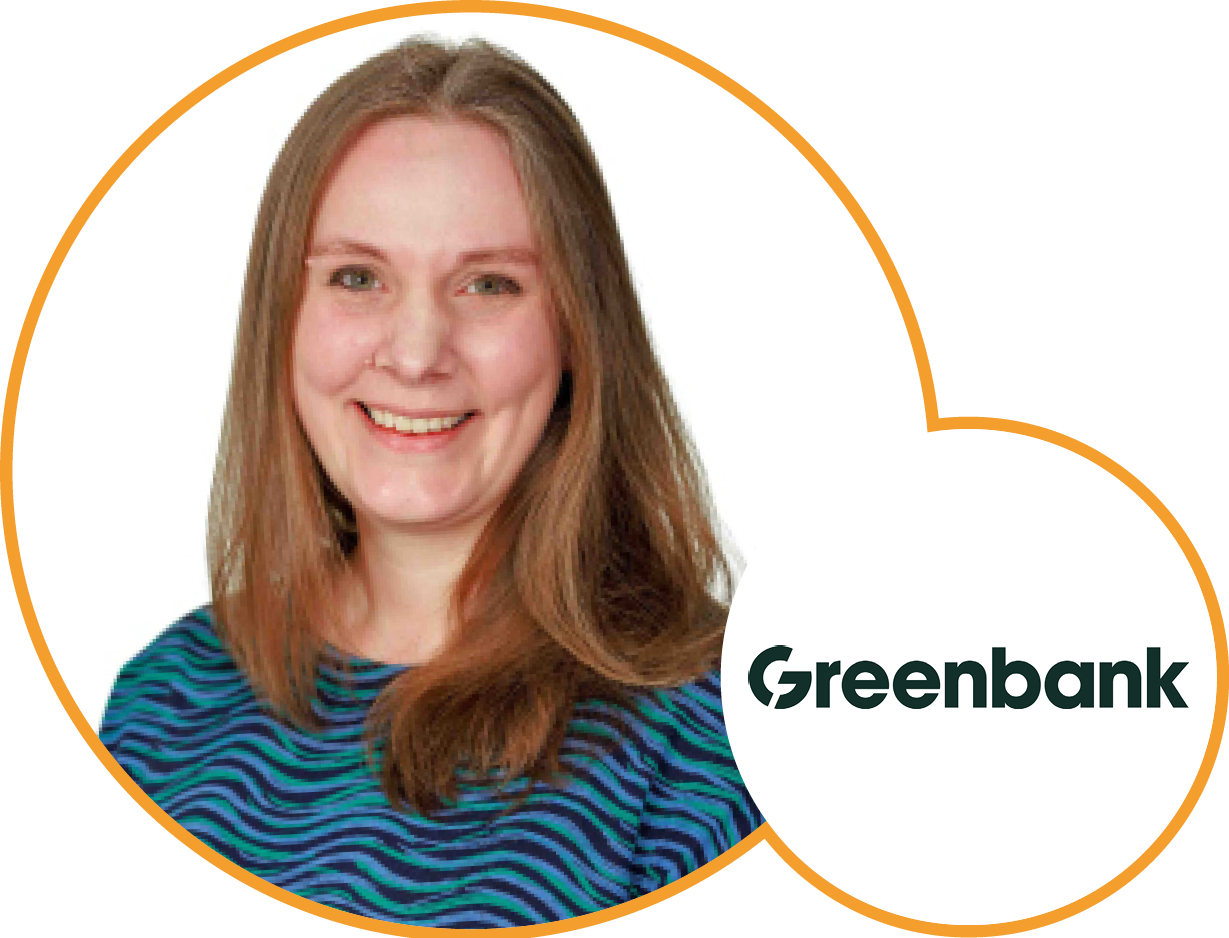 George Latham
WHEBAsset Management
Harriet Parker
LiontrustAsset Management
Alice Evans
Columbia Threadneedle Investments
Kate Elliot
Greenbank
Agenda
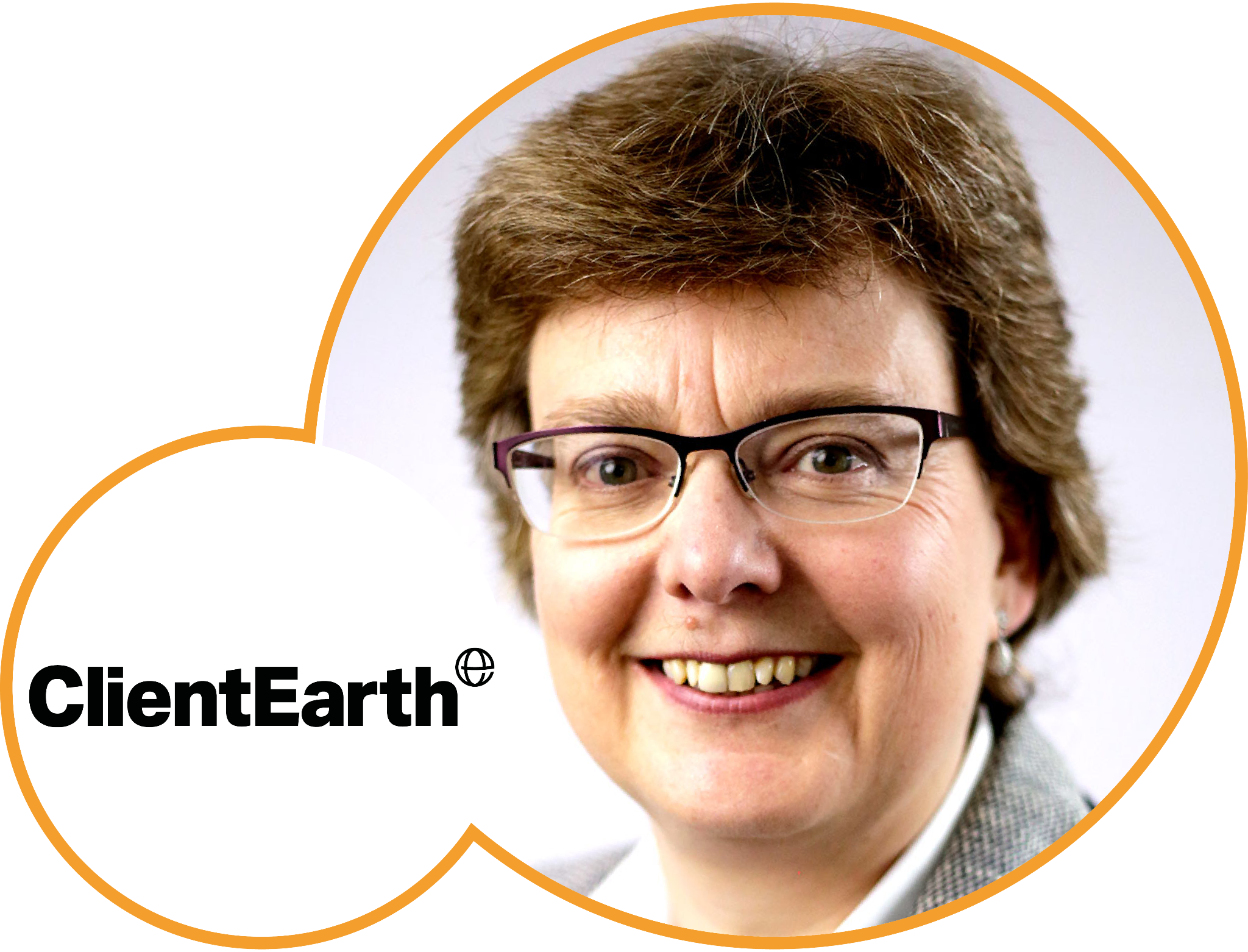 Keynote Address
Joanne Etherton
Head of Purposeful Markets,ClientEarth
Panel 5: Fund manager stories‘Something I care about, and am working on’
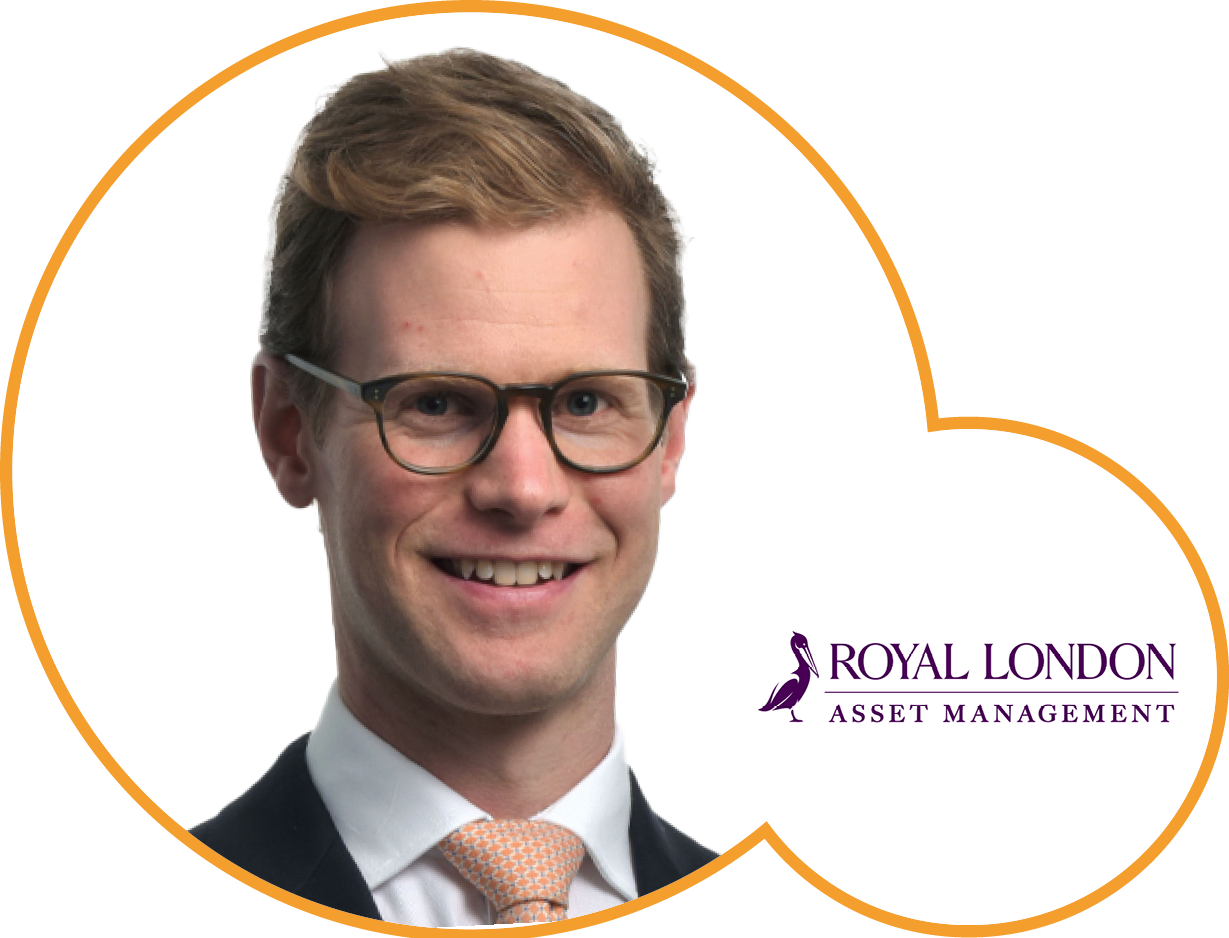 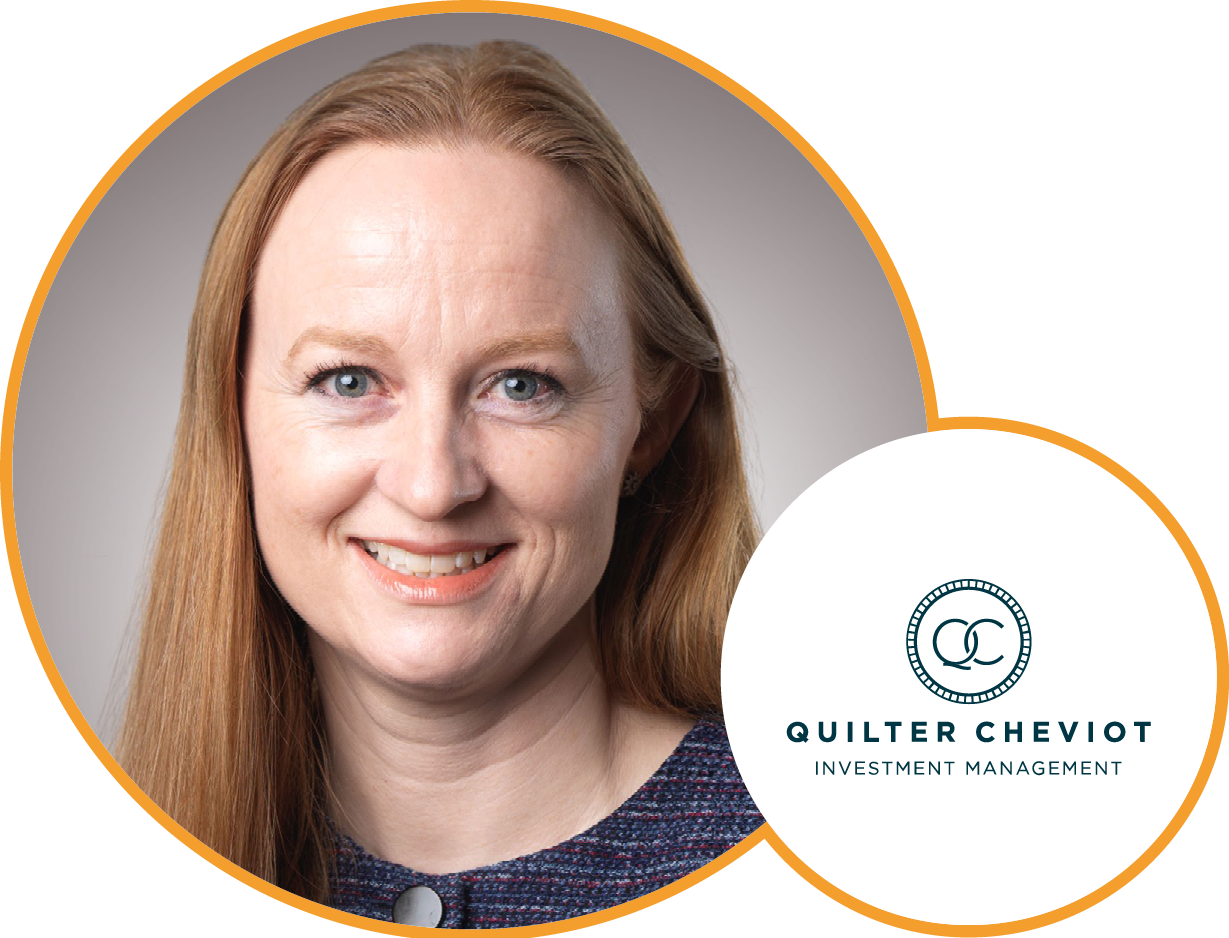 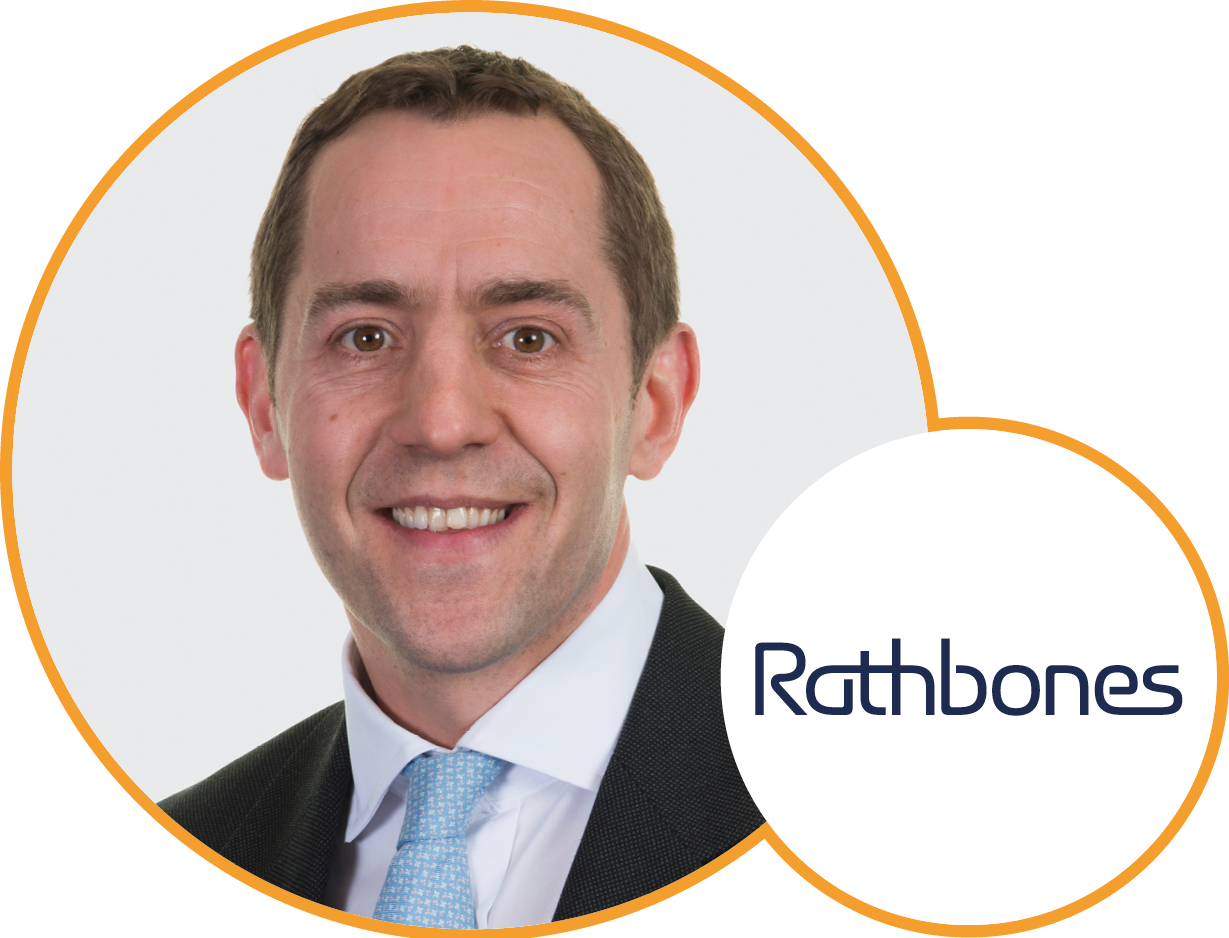 Caroline Langley
Quilter Cheviot Investment Management
George Crowdy
Royal LondonAsset Management
David Harrison
Rathbones Group
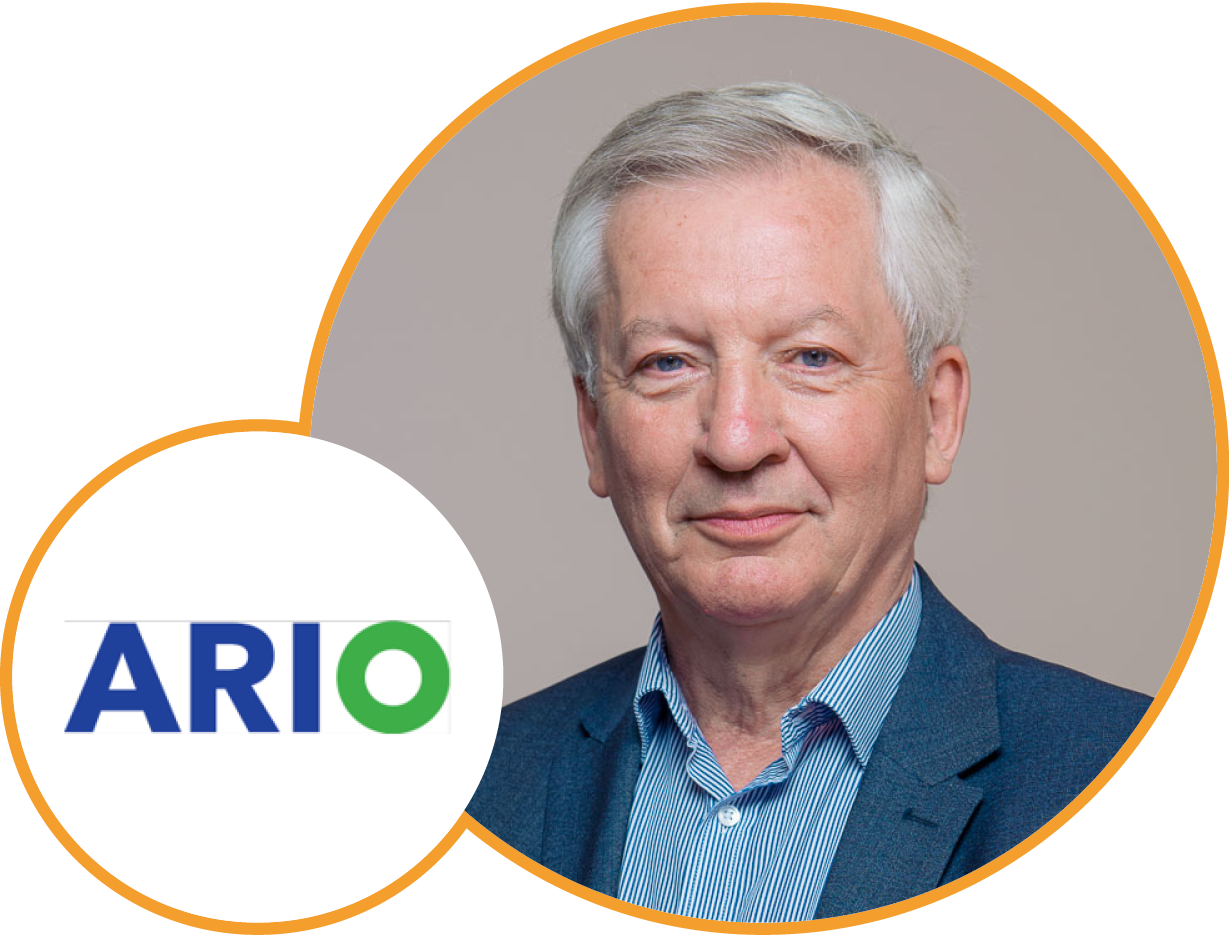 Expert Presentation:An actuary’s viewof Climate Risk
Mike Clark
Founder Director, Ario Advisory
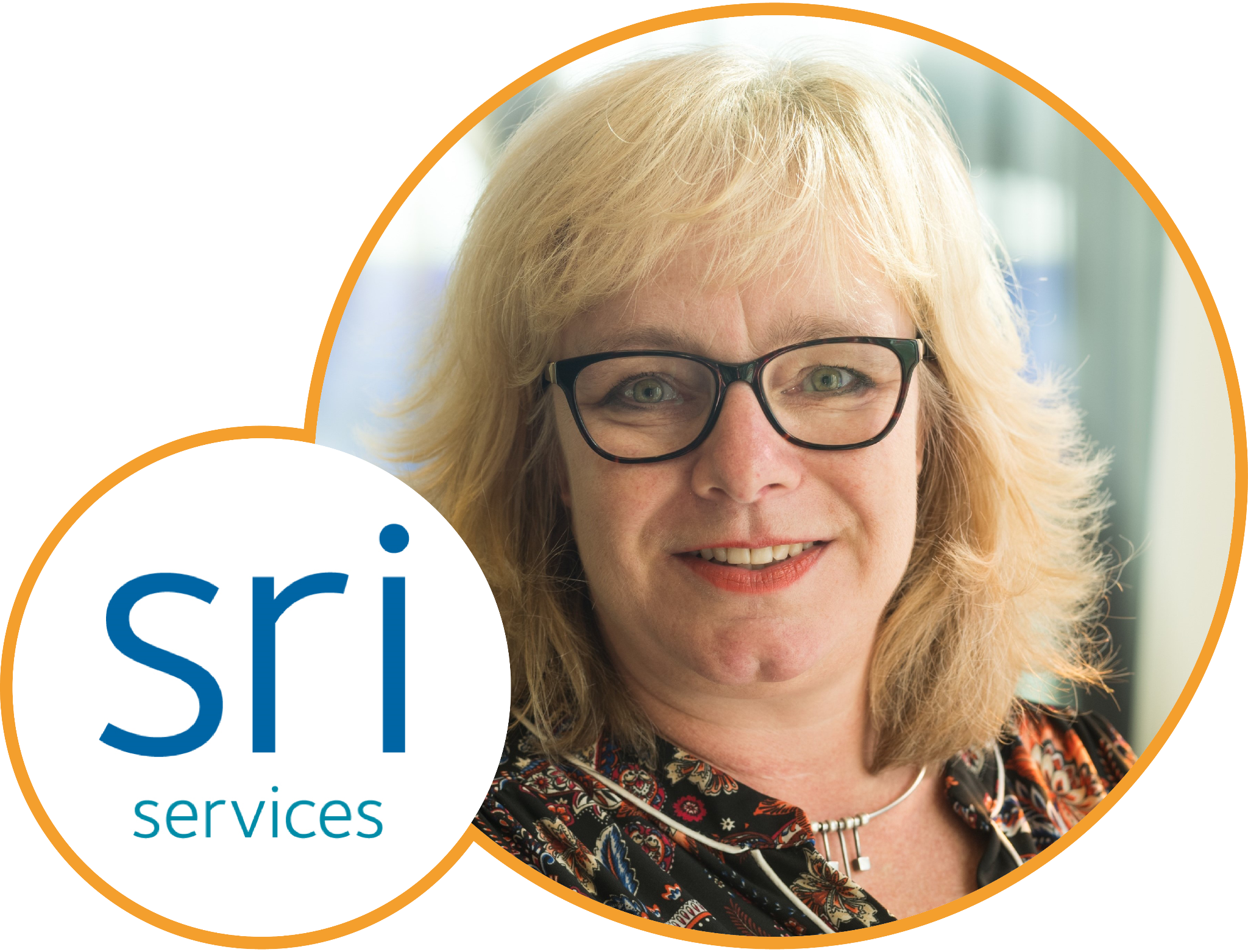 Next Steps
Julia Dreblow
Founding Director, SRI Services
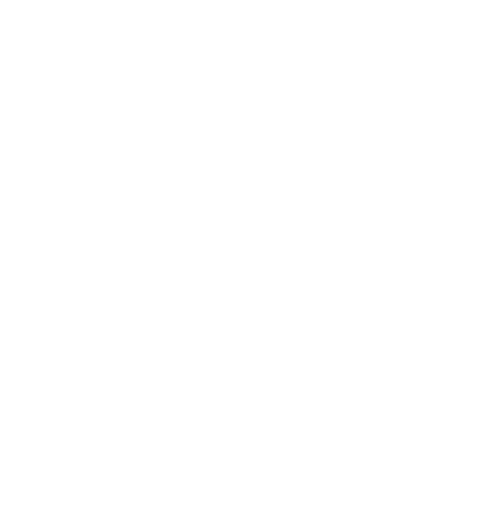 17.15 – 17.30: ‘Next Steps’
and close
Questions…?
Thank you for attending!
Don’t forget your:
CPD sign in / out – we need your names!
Feedback forms
Dialshifter postcards
Drinks – 17.30 – last orders at 20.30
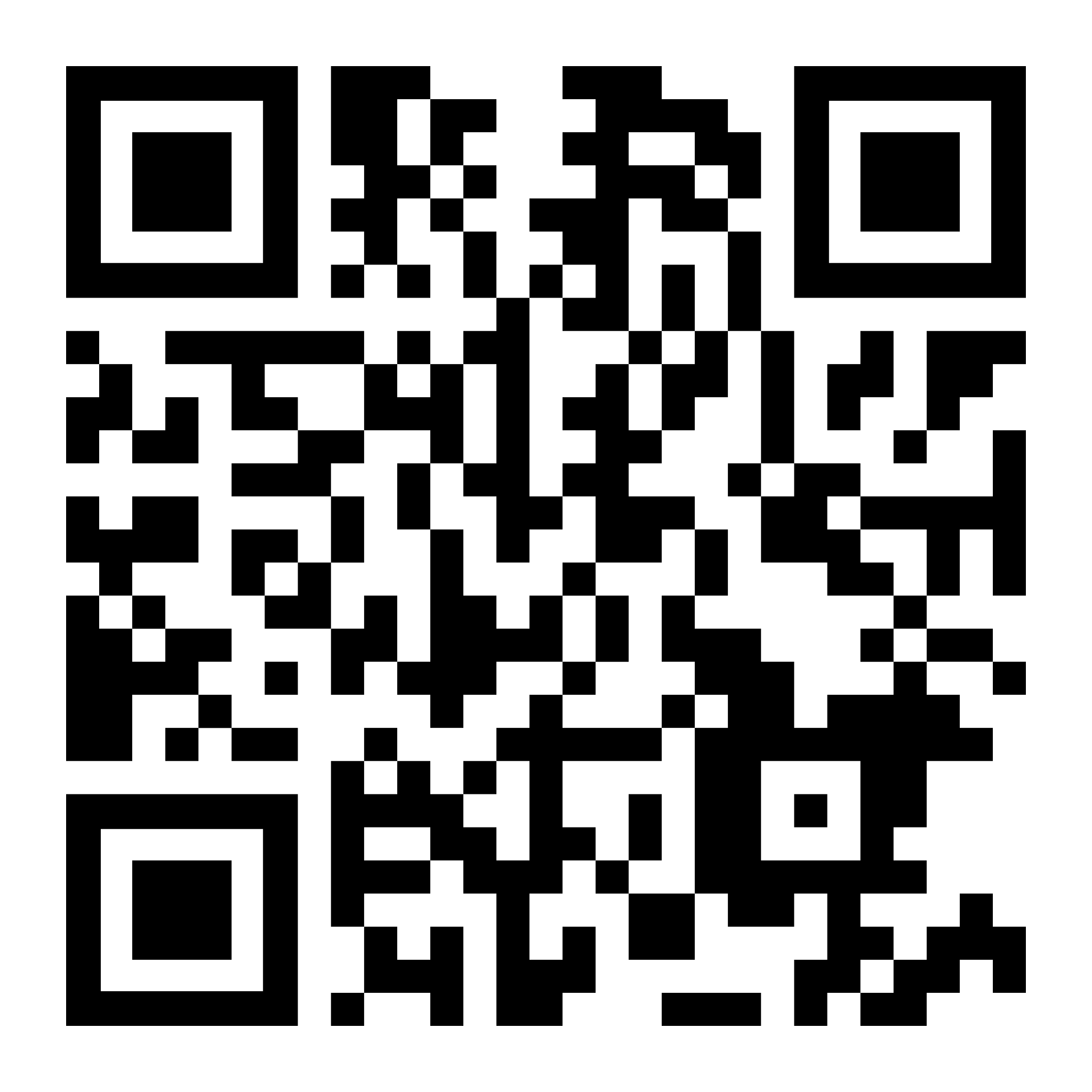 Thank you for joining us
www.sriServices.co.uk
For information only.  We are not regulated or authorised to offer advice.
Event partners:
Keynotes:
Part of:
Organising partner:
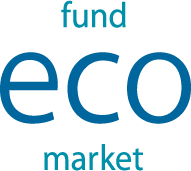 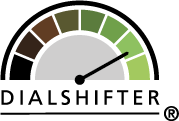 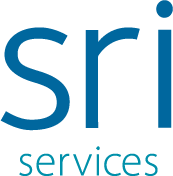 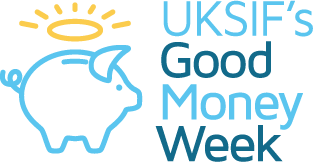 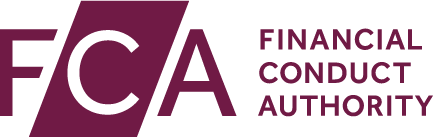 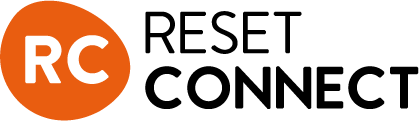 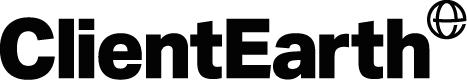 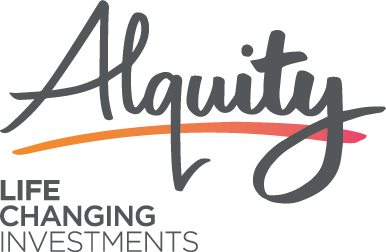 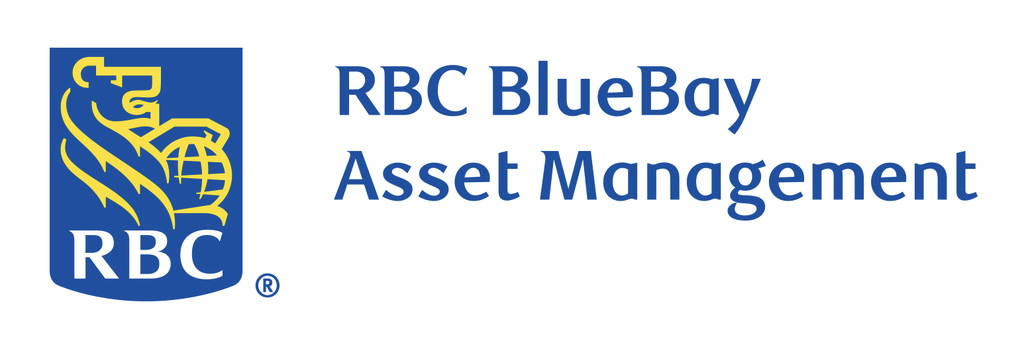 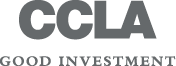 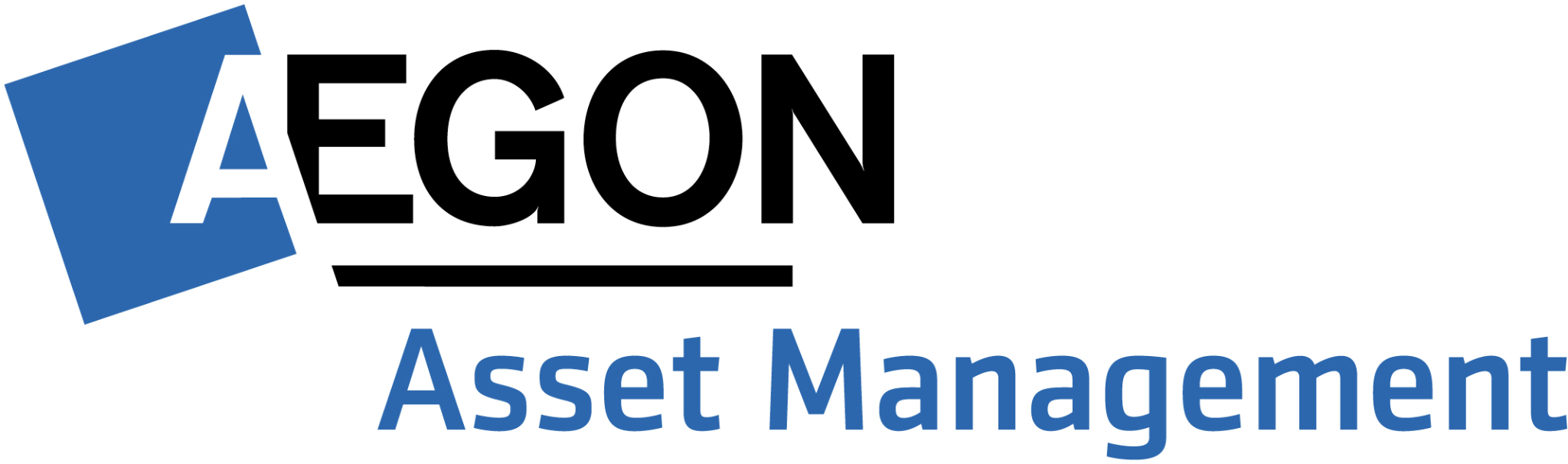 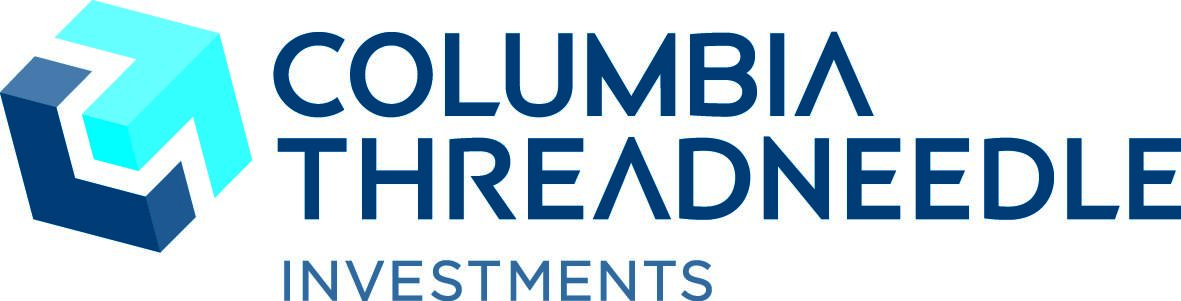 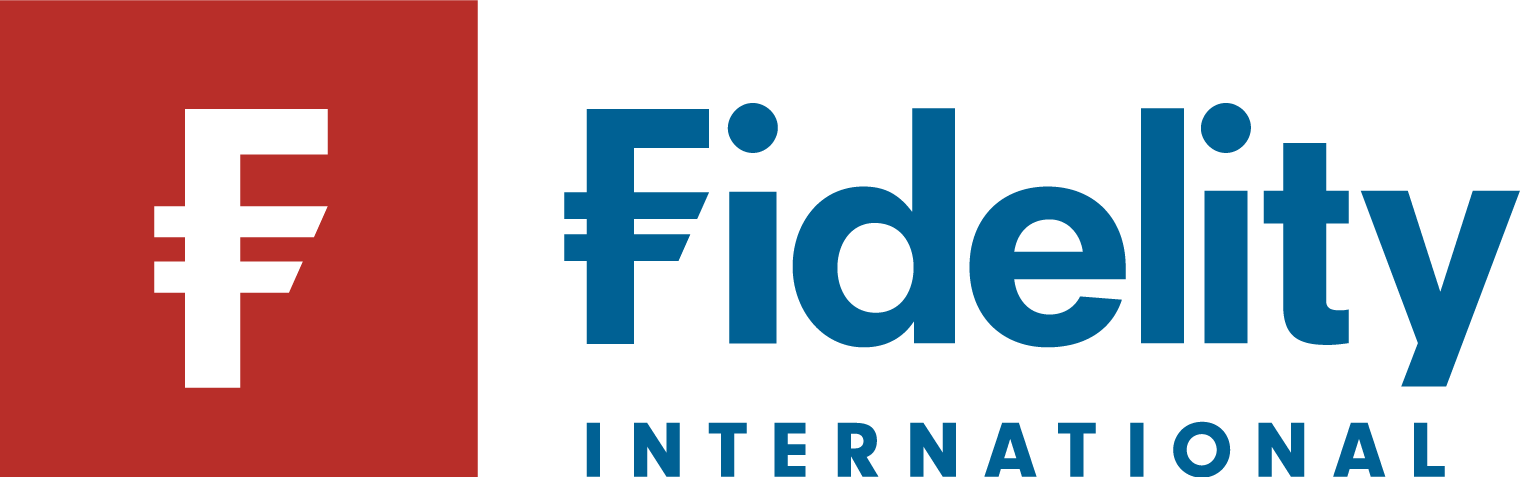 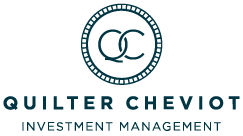 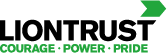 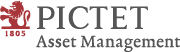 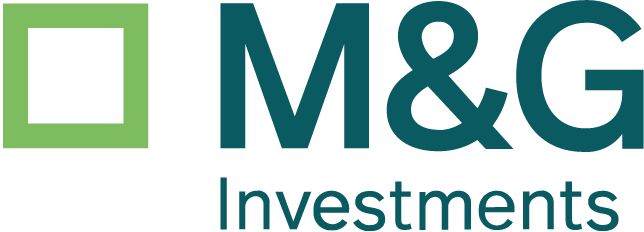 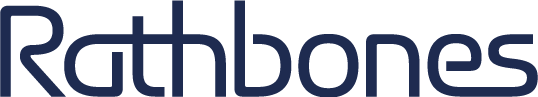 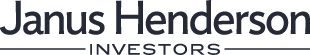 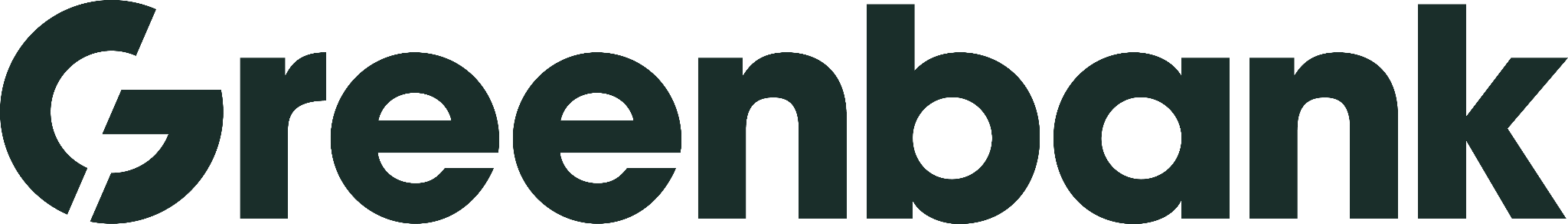 CPD accreditation:
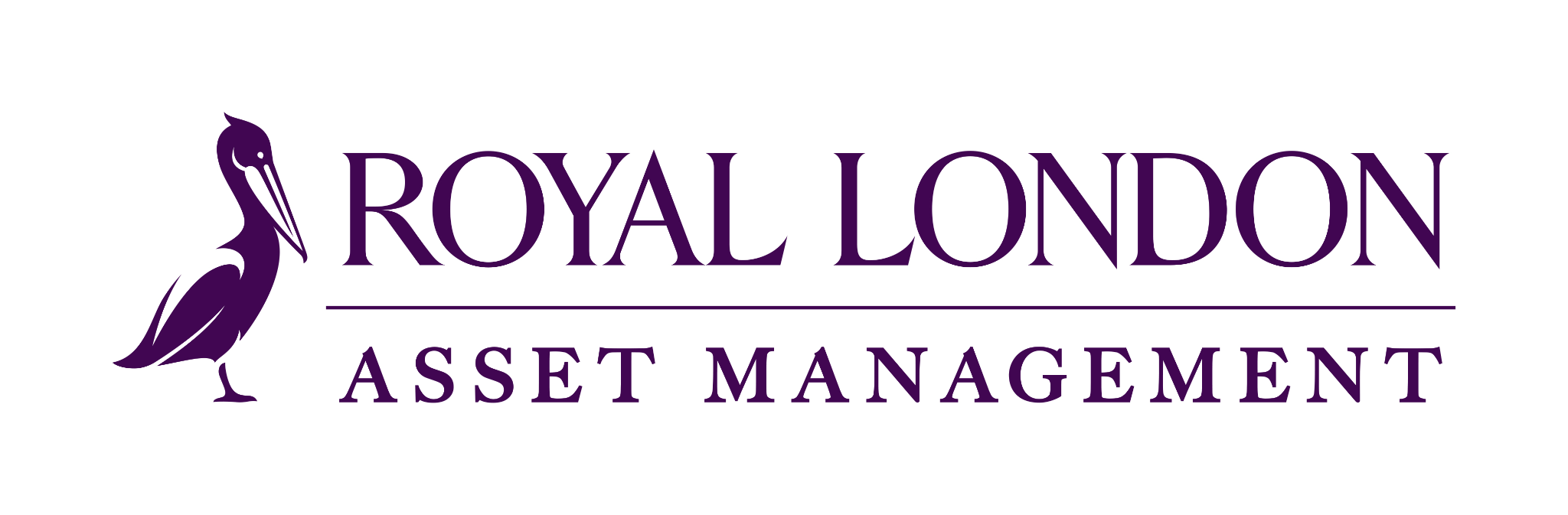 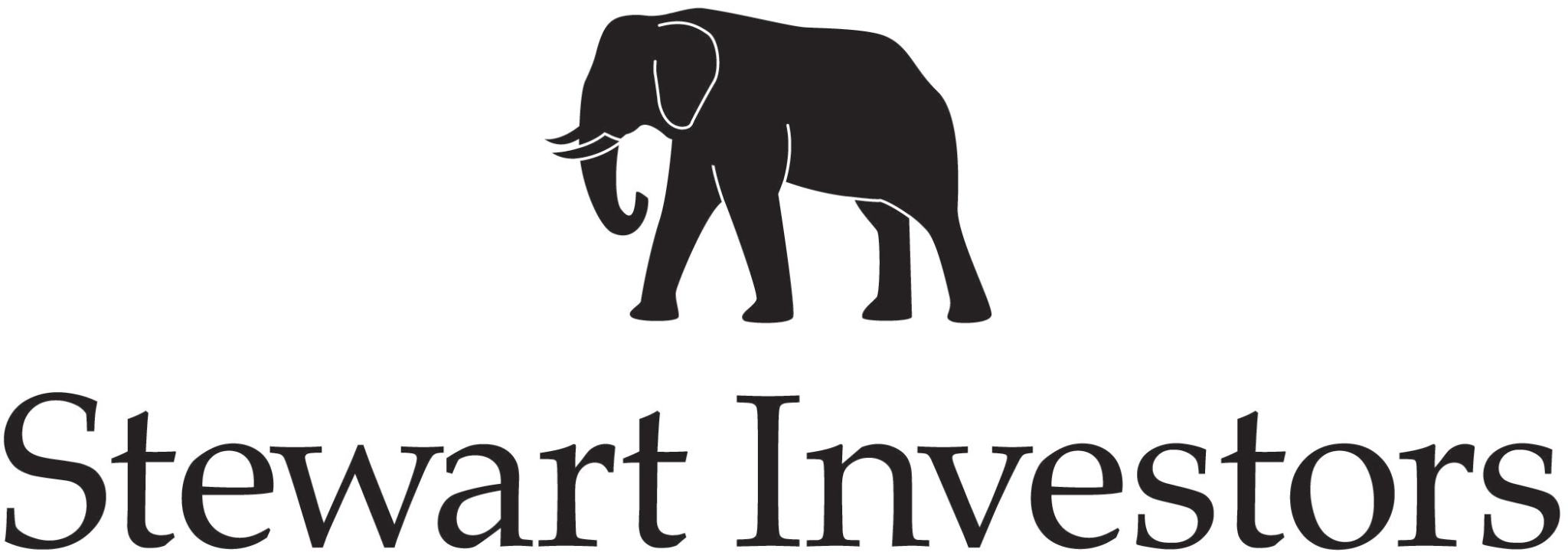 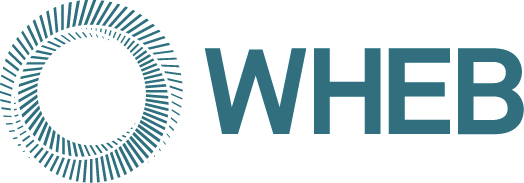 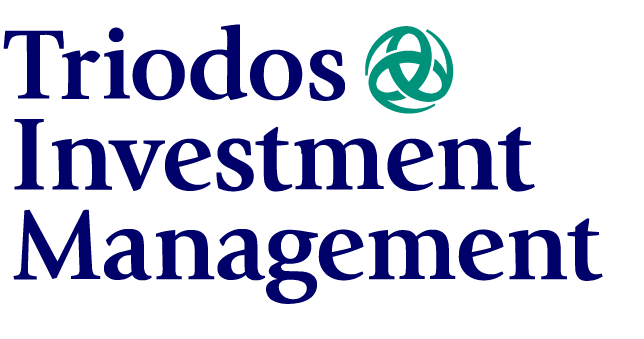 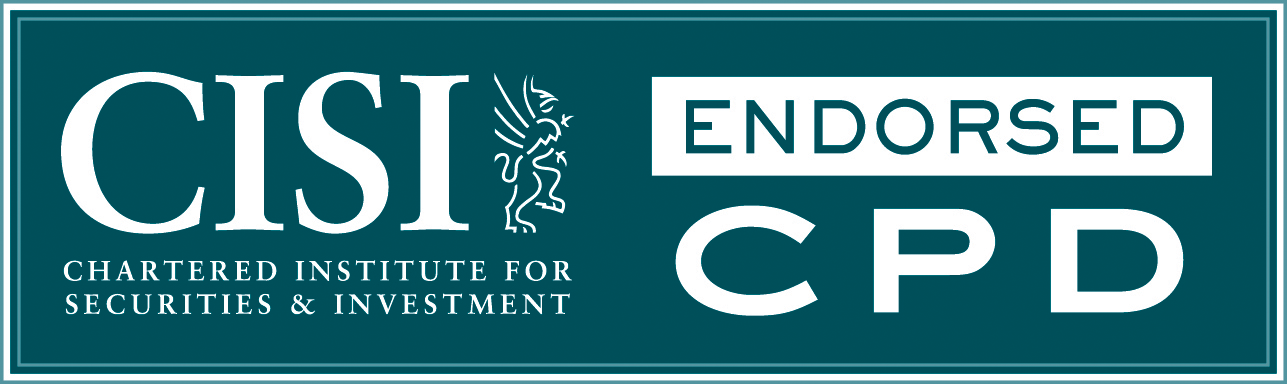 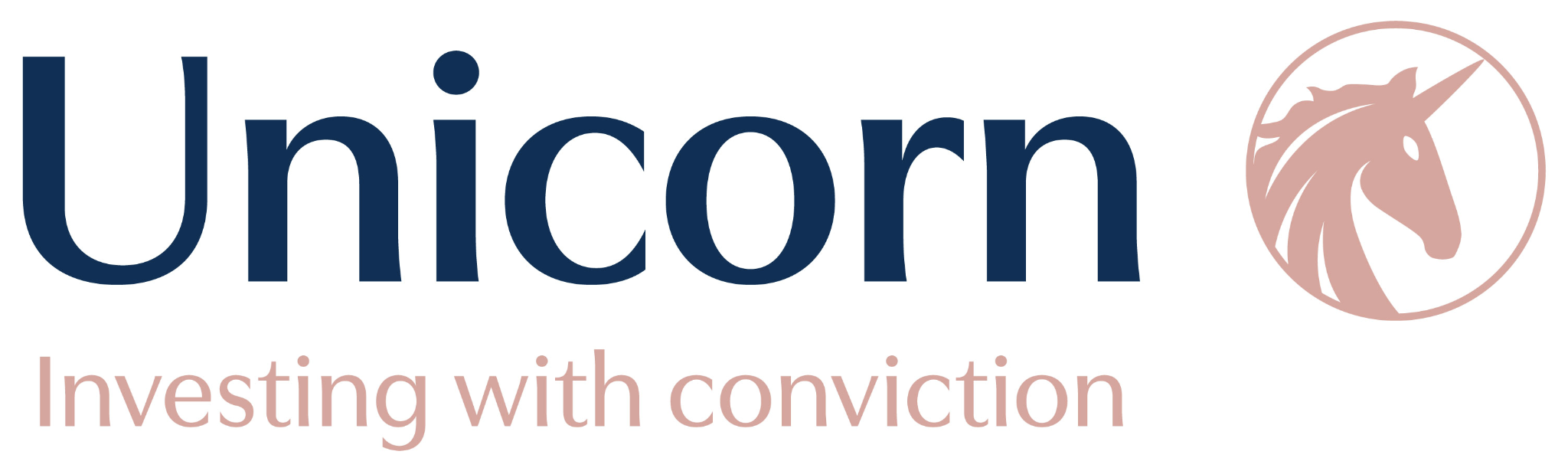 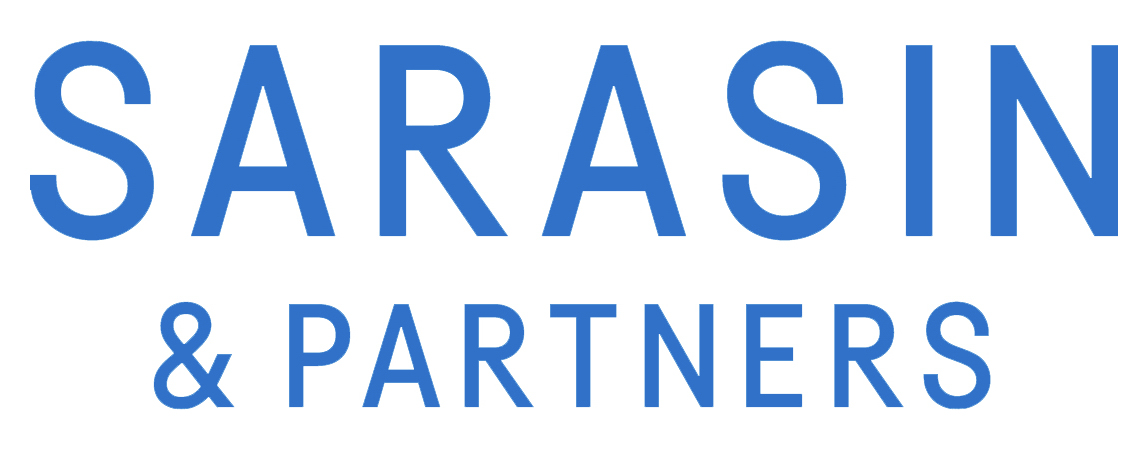 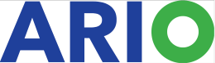